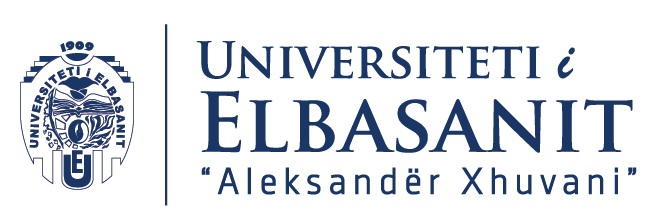 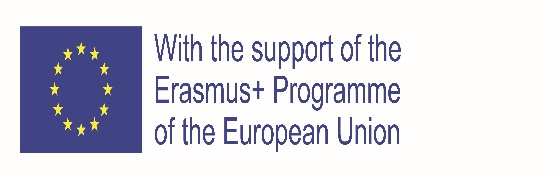 L’Unione Europea e i cittadini di Stati terzi. La migrazione e le frontiere, gli stranieri regolari e irregolari 

Le frontiere
Gli stranieri legalmente residenti
Gli stranieri con soggiorno irregolare
Trento, 24 Marzo 2022
“Aleksandër Xhuvani” University, Elbasan, Street “Ismail Zyma” 3001, tel :+355 54 252 593, Elbasan Albania, www.uniel.edu.al
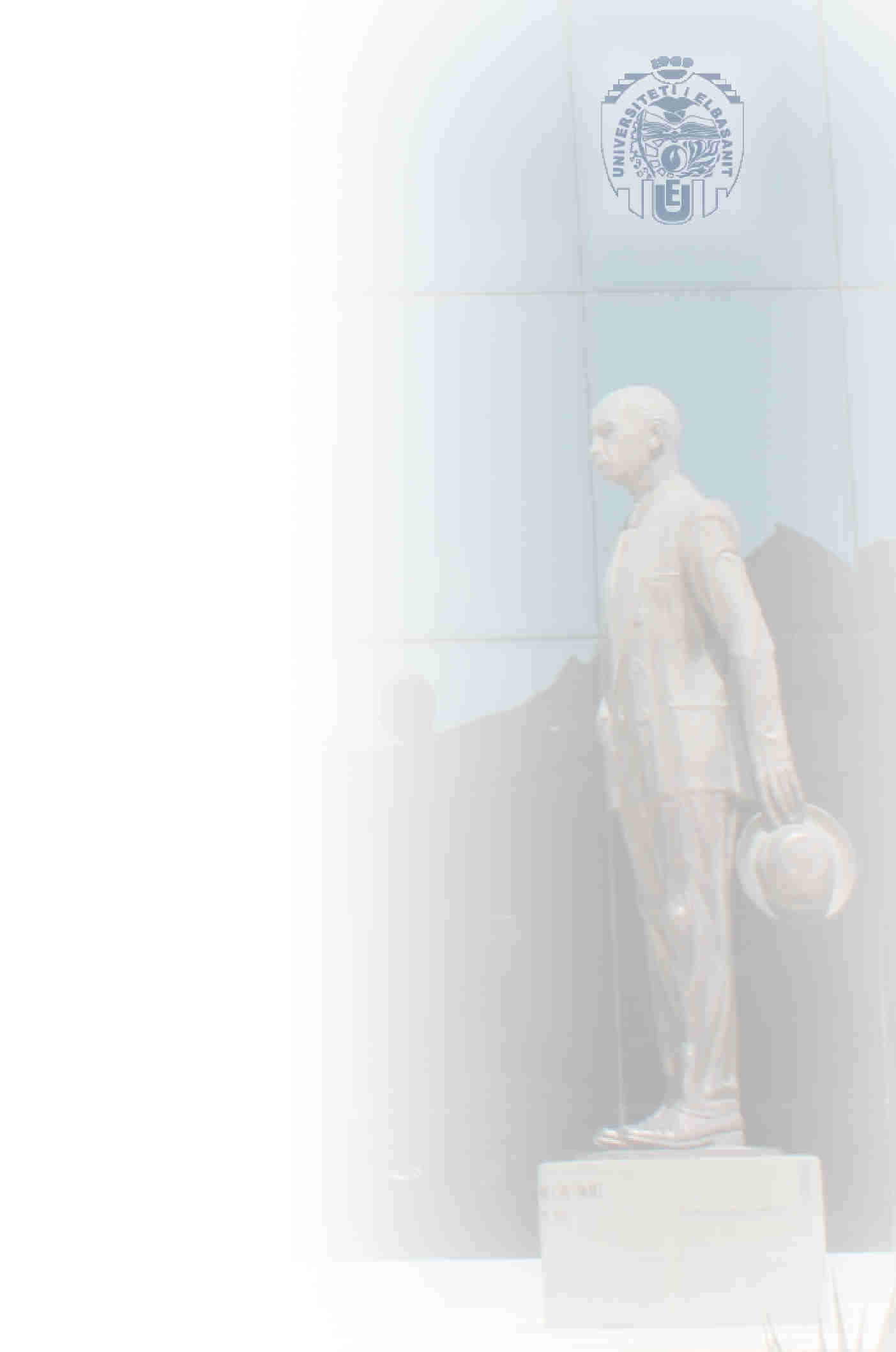 Il quadro normativo della politica comune dell’immigrazione e asilo
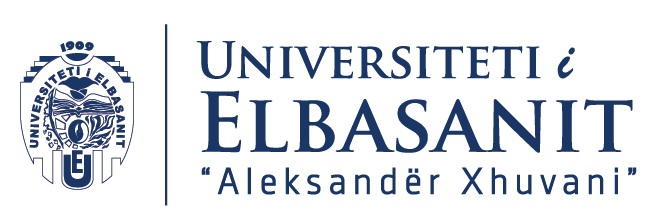 Regolato in TFUE Titolo V “Spazio di liberta, sicurezza e giustizia” (SLSG)
Articoli 67-80
Il Titolo include anche la cooperazione giudiziaria
Consolidamento tramite il Trattato di Lisbona
SLSG 
Creata dal Trattato di Amsterdam
Realizzare un obbietivo cardine della UE per un spazio di liberta e assicurare a tutti la libera circolazione delle persone 
Crescere le competenze dell’Unione per il regolamento dell’entrata, soggiorno e circolazione dei citaddini di stati terzi
Articolo 67 TFUE 
1. L'Unione realizza uno spazio di libertà, sicurezza e giustizia nel rispetto dei diritti fondamentali nonché dei diversi ordinamenti giuridici e delle diverse tradizioni giuridiche degli Stati membri.
2. Essa garantisce che non vi siano controlli sulle persone alle frontiere interne e sviluppa una politica comune in materia di asilo, immigrazione e controllo delle frontiere esterne, fondata sulla solidarietà tra Stati membri ed equa nei confronti dei cittadini dei paesi terzi. Ai fini del presente titolo gli apolidi sono equiparati ai cittadini dei paesi terzi.
Politiche comuni dettagliate nei articoli 77-79 TFUE
Il controllo delle frontiere
Sistema europeo comune di asilo (per i stranieri bisognosi di protezione internazionale)
La disciplina della migrazione regolare e lotta alla immigrazione irregolare 
Competenze UE molto ampie
Competenze con natura concorrente con i Stati Membri (puo emanare norme di diritto secondario derivato)
Competenza legislative UE accresciuta dopo il Trattato di Lisbona e uso della procedura legislative ordinaria
Puo legiferare con legislazione UE in modo diretto e non solo stabilire regole  minime di armonizzazione
Puo prendere iniziative e misure non legislative in casi di urgenza e per far fronte a situazioni di emergenza (articolo 78.3 TFUE) 
C- 643/15 e C-647/15 Slovacchia e Ungheria  c. Consiglio punti 57-66
Articoli di natura programmatica e sprovvisti di efficacia diretta 
Vengono attuate con legislazione secondaria (Regolamenti, Direttive, Decisioni)
Baze giuridica per attribuire potere legislative all’UE
2
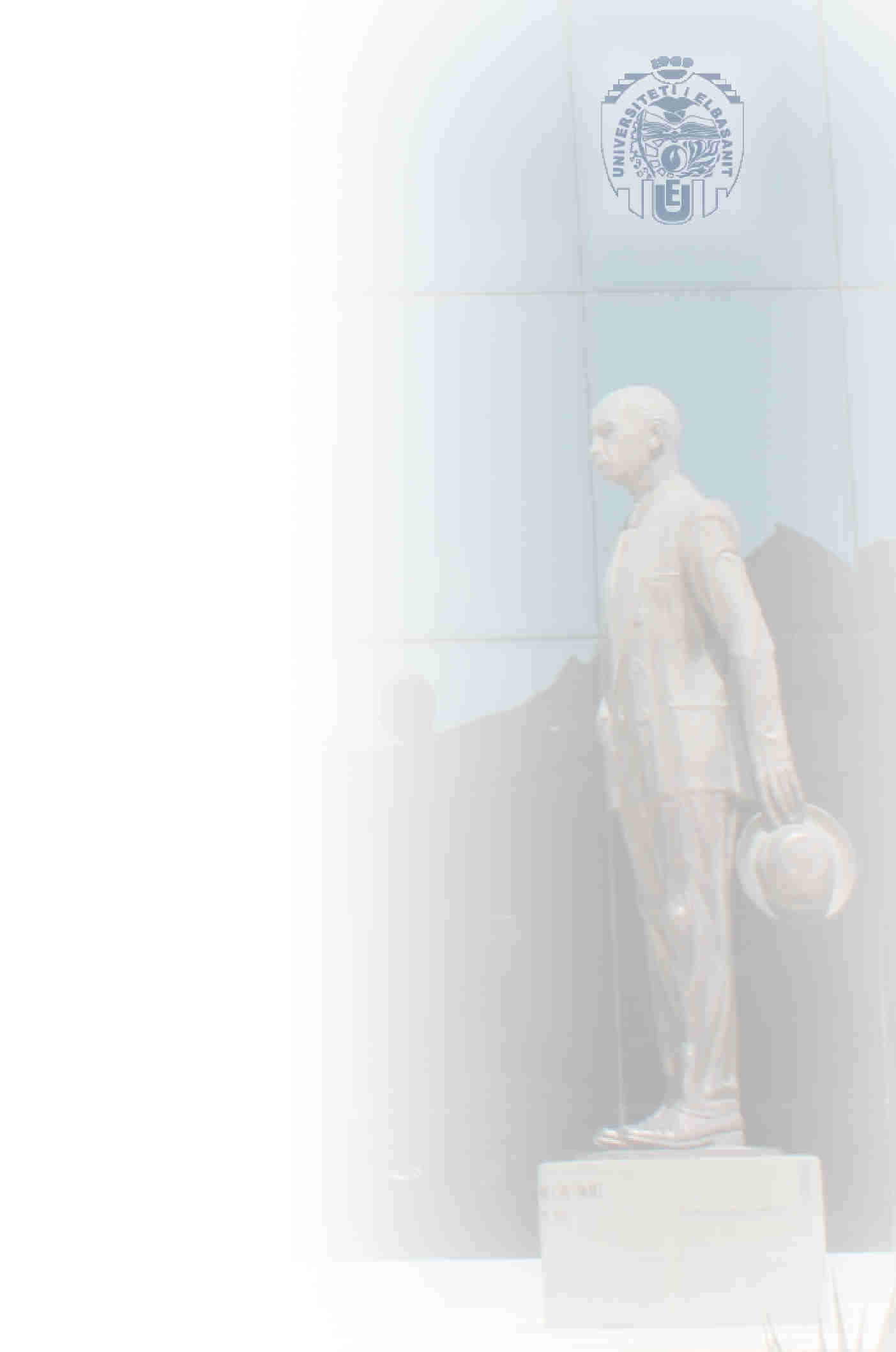 Il quadro normativo della politica comune dell’immigrazione e asilo
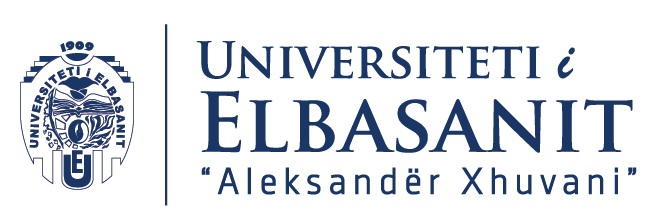 Gli atti di diritto derivato dell’UE 
Devono essere adotati rispetando gli articoli 77-79 TFUE 
Devono essere conformi a : 
Diritti fondamentali previsti nella Carta dei Diritti Fondamentali dell’Unione Europea
Principi generali dei Trattati della UE
Convenzionedi Ginevra 1951 e il Protocollo del 31 gennaio 1967 Sullo status dei rifugiati (articolo 78.1 TFUE)
La conformita a tali atti paramentro di giudizio della Corte di Giustizia
Riguardo alla validita degli atti di diritto derivato (Reg. e Dir.)
Come criteri di interpretazione dei atti di diritto derivato
Come parametric di compatibilita delle norme di diritto interno dei Stati Membri
Accordi Schengen (1985)
La base della SLSG sotto l’aspetto storico
La Convenzione di apllicazione dell’Accordo di Schengen 19 Giugno 1990
L’Acquis di Schengen nel Trattato di Amsterdam  
Le riserve di Irlanda e Danimarca (GB non fa parte dopo il Brexit) riguardanti all’applicazione della legislazione comunitaria nel campo del Titolo V sulla SLSG
Protocolli nr. 21 e 22 del Trattato
3
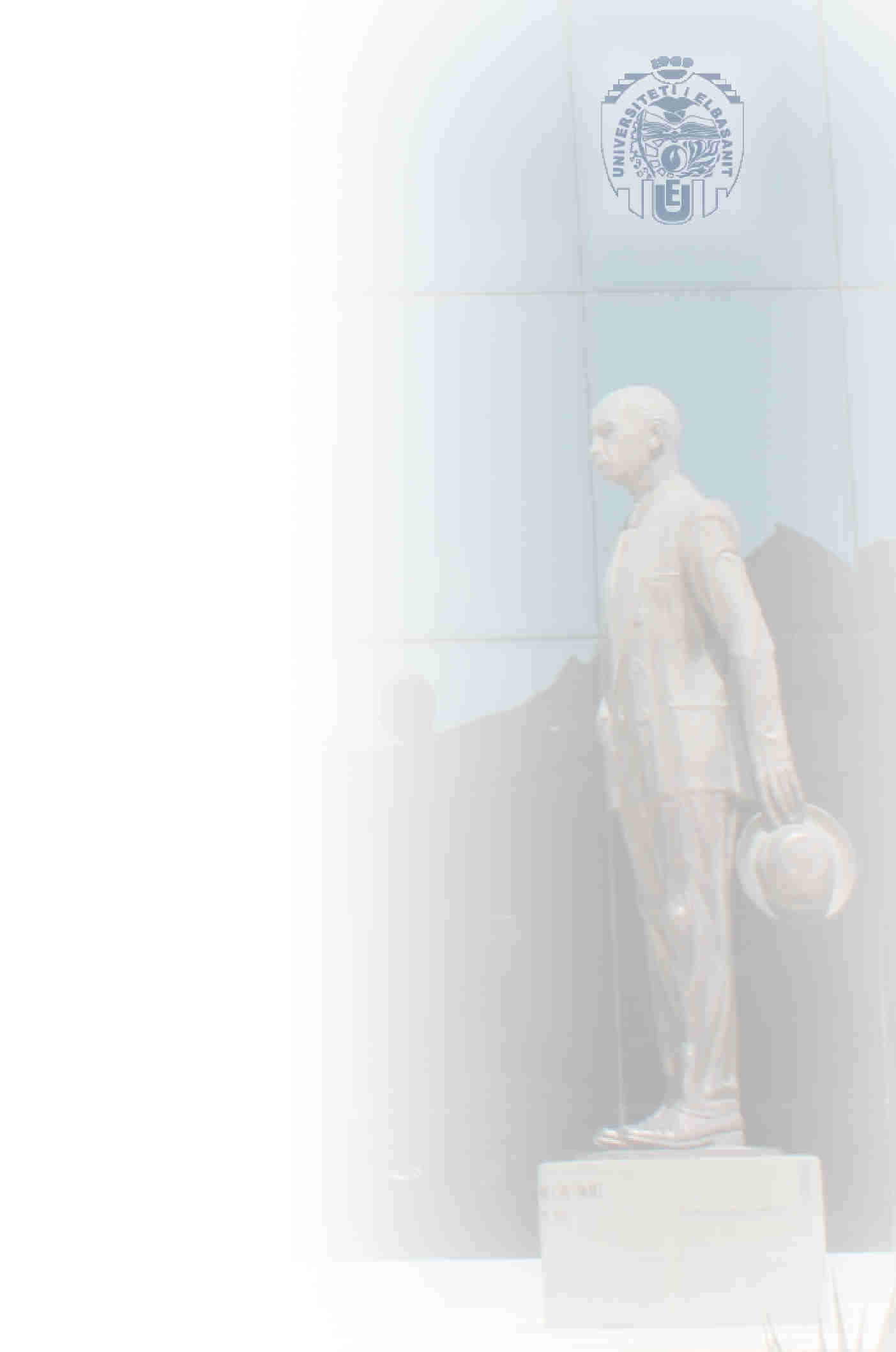 La sicurezza delle frontiere esterne UE
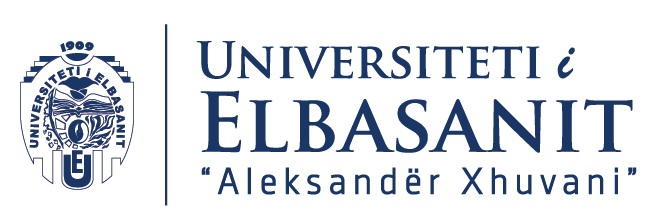 Articolo 77.1 lett. b, c TFUE 
Sviluppo di una politica svolta a: 
(b) garantire il controllo delle persone e la sorveglianza efficace dell'attraversamento delle frontiere esterne;
(c) instaurare progressivamente un sistema integrato di gestione delle frontiere esterne.
Efficacia e uniformita dei controlli nelle frontiere esterne garantisce la liberta di circolazione nelle frontier interne
CdG si e espresso nella causa C-575/12 Air Baltic, punto 67
Similitudine con raggiungimento del Unione doganale e libera circolazione delle merci
Non totalmente poiche i Stati membri possono adoperare misure protettive riguardo la immigrazione economica (articolo 79.5 TFUE competenza dei stati di gestire i flussi migratori economici) e possono assogetare l’entrata dei cittadini di paesi terzi a misure restritive riguardanti esigenze di sicurezza e dell’ordine pubblico nazionale
Regolamento UE 2016/399
Codice unionale relative all’attraversamento delle frontiere da parte di persone (Codice frontiere Schengen)
Controlli di frontier e la cooperazione dei Stati Membri sotto il coordinamento dall’Agenzia FRONTEX
Determina le frontiere interne nell’area Schengen
Regola l’entrata e il breve soggiorno nell’area Schengen (articolo 6.1) -      condizioni cumulative
Valido documento di viaggio 
In possesso di un visto valido per brevi soggiorni se richiesto dal reg. UE  2018/1806
Giustificare lo scopo e le condizioni di soggiorno e mezzi di sussistenza suficienti
Non essere segnalati nel Sistema di Informazione Schengen come persone inammissibili
Non essere considerati come una minaccia per l’ordine pubblico, sicurezza interna la salute pubblica o le relazioni internazionali di un Stato Membro
Vedi C-380/18 E.P. punti 40-47
La valutazione delle condizioni e unitaria in tutti i paesi UE e la decisione presa da un Stato Membro vale per tutti i paesi dell’area Schengen
C-575-12 Air Baltic punti 61 e 62
4
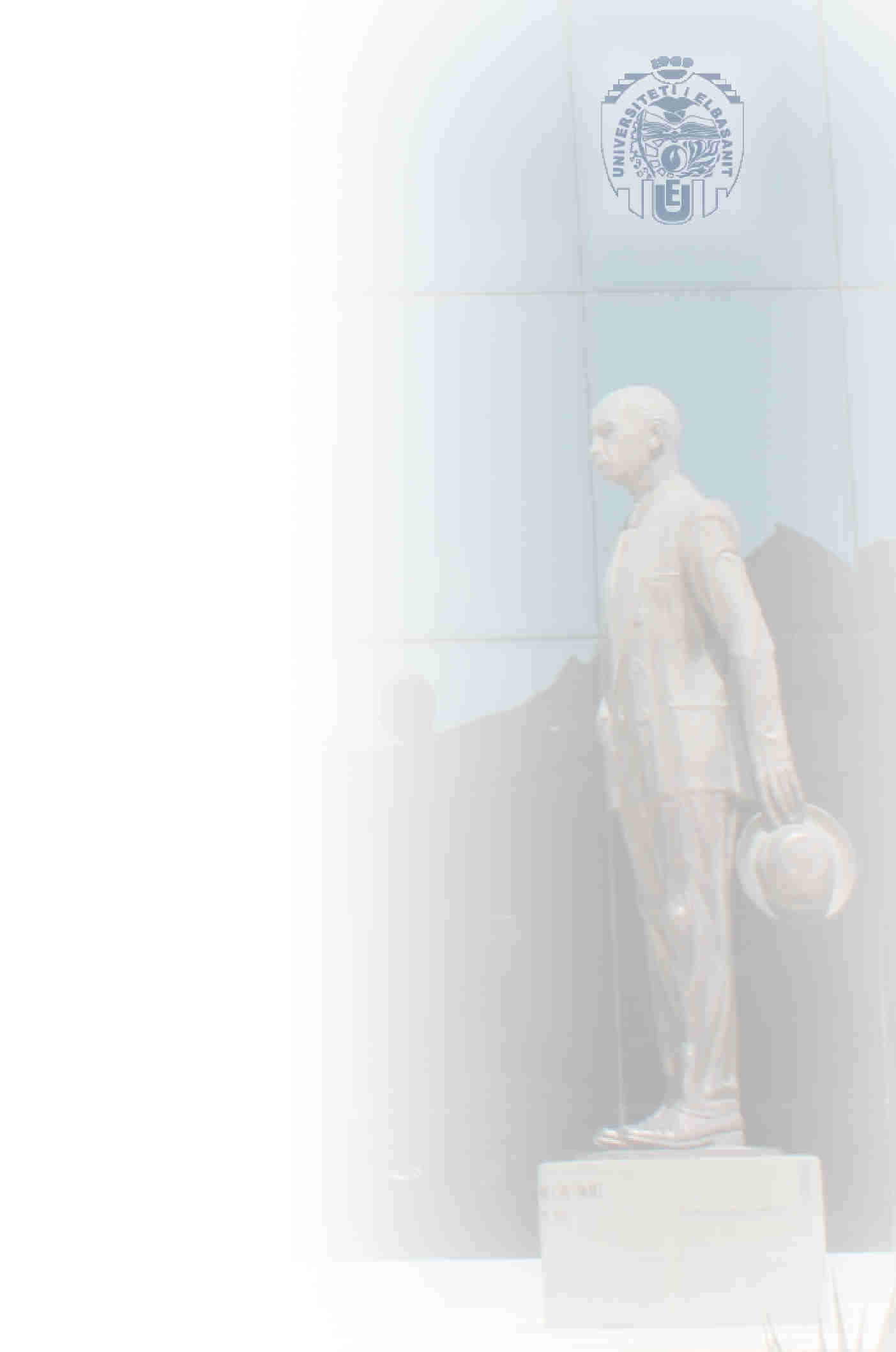 La sicurezza delle frontiere esterne UE II
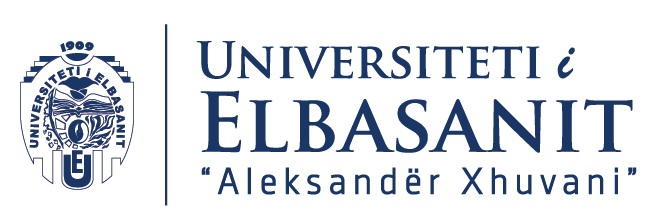 Regolamento UE 2016/399
Codice unionale relative all’attraversamento delle frontiere da parte di persone (Codice frontiere Schengen)
Se non soddisfati i requisiti dell.art. 6 divietto d’ingresso – Obbligo di respingimento (art. 14.1) 
Rispettando i diritti fondamentali e i principi generali della Carta dei Diritti UE
Senza pregiudizio delle dispozizioni riguardanti diritto d’asilo e protezione intenazionale (eccezione umanitaria)
Provvedimento di rifiuto deve essere motivato – ragioni precise
Il Cittadino dello Stato terzo ha diritto di ricosrso davanti al giudice nazionale
Il rilascio del visto per soggiorno di breve durata
Reg. CE 810/2009 regolazione armonizzata per il rilascio dei visti (Codice visti)
CdG  C-575-12 Air Baltic punto 68
I controlli nelle frontiere esterne 
Controlli e verifiche in frontiera con lo scopo di prevenire minacce per l’ordine pubblico la sicurezza e la sanita pubblica, relazioni internazionali e lotta alla immigrazione clandestine e tratta degli esseri umani
Verifiche di frontier per i cittadini di paesi terzi dettagliati riguardo alle condizioni dell’articolo 6.1
 Cittadini UE controllo di routine 
Controlli che incidono sulla sfera personale di un individuo e devono essere svolti nel rispetto della dignita umana, rispetando i principi di proporzionalita e di non discriminazione (articolo 7 Codice Visti, art. 21 Carta dir. fond.)
Guardia di frontiera e costiera europea
Reg. UE 2019/1896
Composta da Agenzia europea della guardia di frontier e costiera FRONTEX e le autorita degli Stati Membri
Responsabilita condivisa e collaborazione 
Per fare fronte alla immigrazione irregolare e ai flussi migratori in UE
5
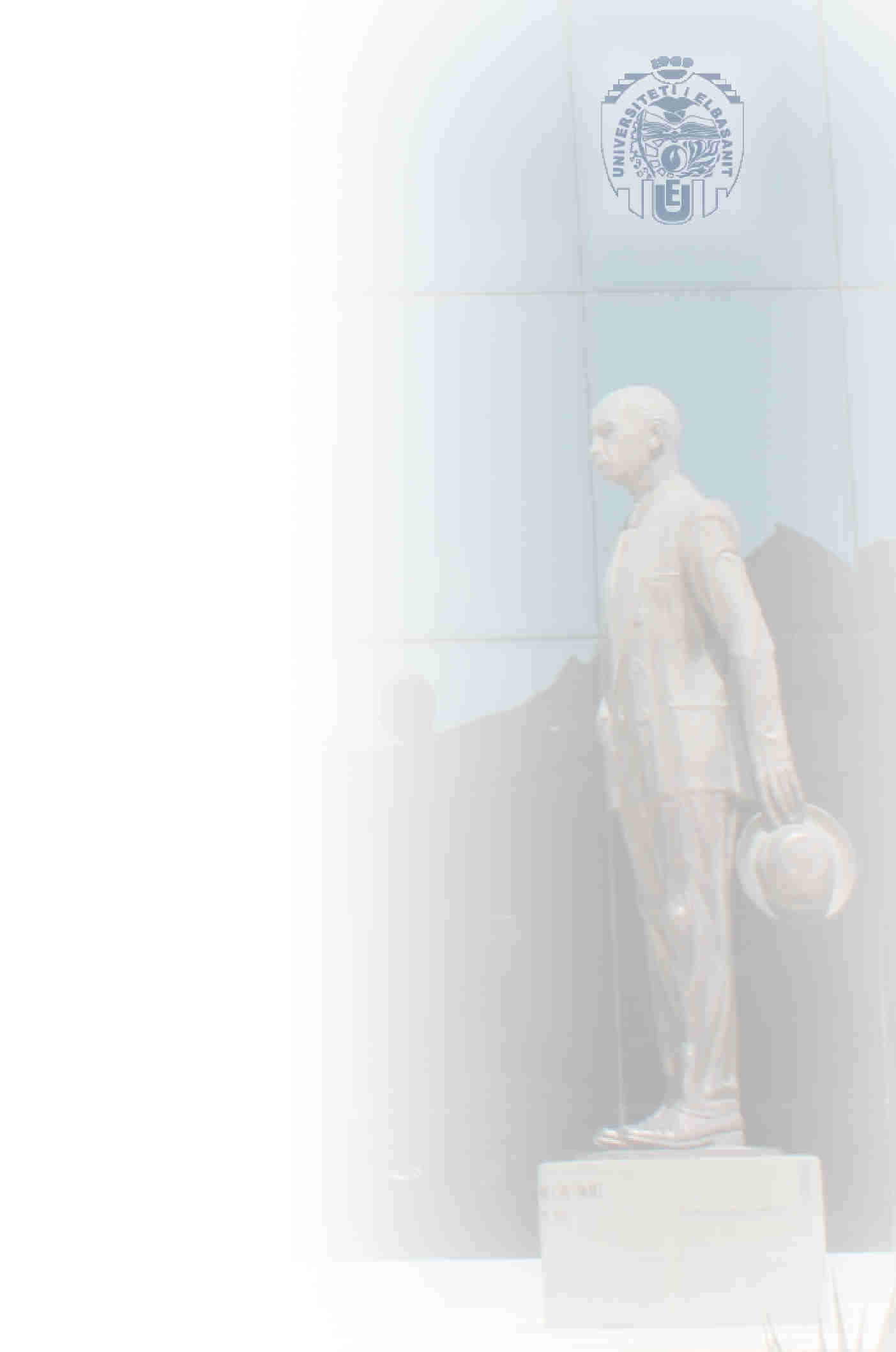 La sicurezza delle frontiere esterne UE III
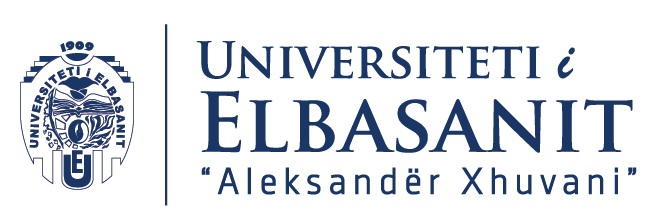 Guardia di frontiera e costiera europea
Reg. UE 2019/1896
FRONTEX 
Compiti estesi e molte attivita riguardo:
Controlli di frontiera 
Operazioni di ricerca e soccorso
Cooperazione con paesi terzi
Operazioni di rimpatrio
Etc.
Deve aggire:
Nel rispetto dei diritti fondamentali
Contribuisce nell applicazione uniforme  dell’acquis dell’UE riguardo ai diritti fondamentali e l’osservanza della Carta alle frontiere esterne dell’UE
Es. Nei rimpatri, rispettare il proncipio di non-refoulement, etc.
Previste organi e procedure amministrative per assicurare il rispetto dei diritti fondamentali dalla Agenzia (art. 81, art. 108-111) 
Rimpatri 
Divieto di respingimento anche quando l’Agenzia opera nelle condizioni di extraterritorialita nei casi di richiedenti asilo o di protezione internazionale (art. 80 par. 2)
6
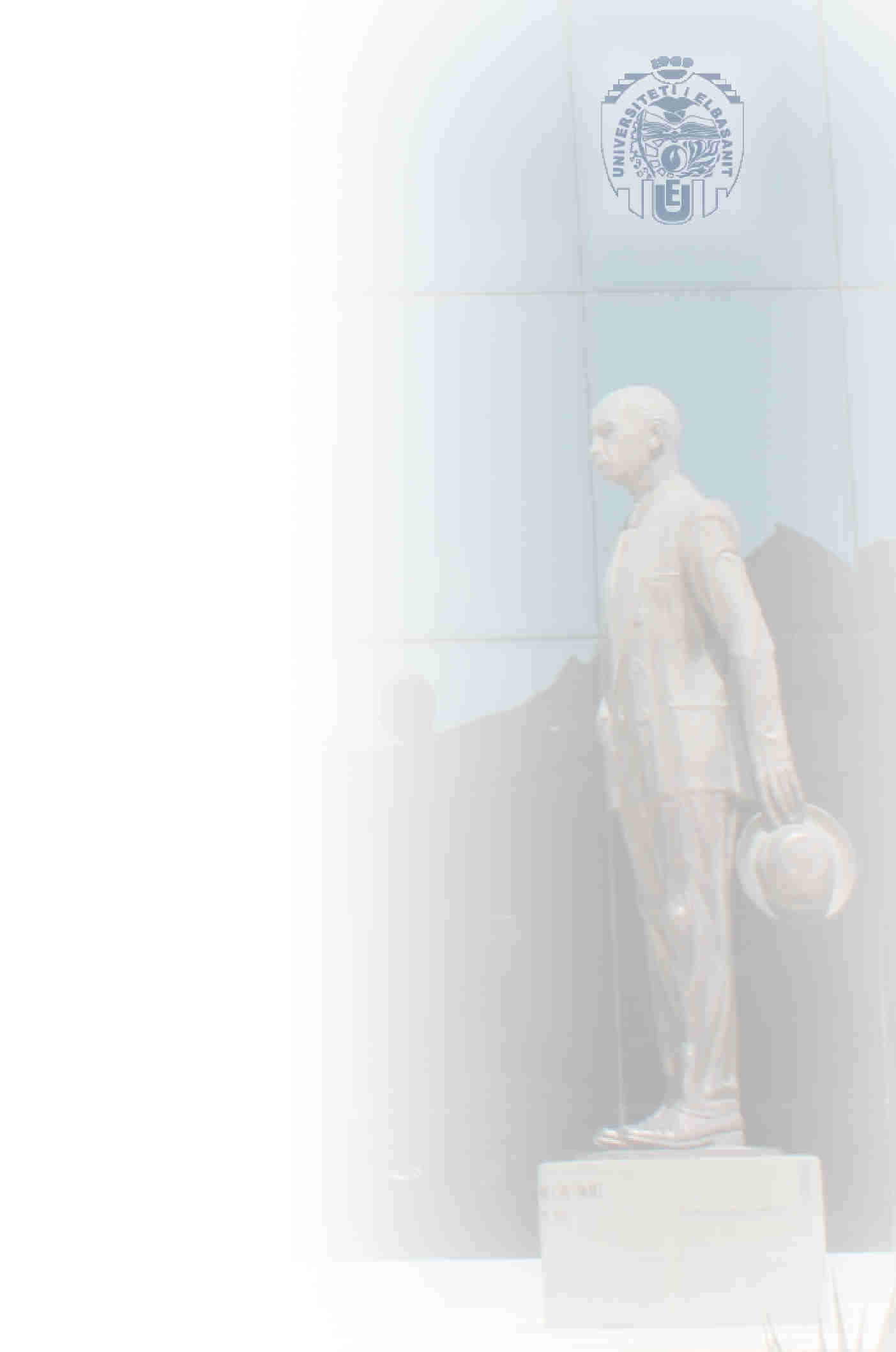 Divieto di controlli nelle frontiere interne I
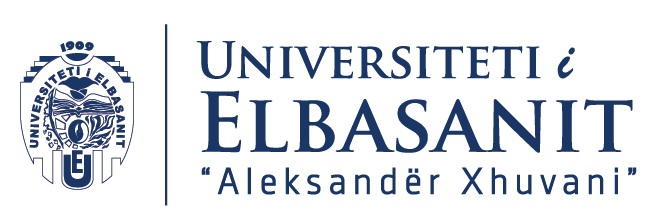 Codice frontiere Schengen 
Un regime comunitario per l’attraversamento delle frontiere interne
Eleminazione dei controlli 
Raggiunge l’obiettivo dell’articolo 26 TFUE secondo il quale “Il mercato interno comporta uno spazio senza frontiere interne, nel quale è assicurata la libera circolazione delle merci, delle persone, dei servizi e dei capitali secondo le disposizioni dei trattati”
C-278-12 Adil punto 49 e 50
Il divieto per gli Stati Membri di eseguire qualsiasi verifica di frontiera in qualunque punto delle frontier interne nei confronti di persone, a prescindere dalla nazionalita (articolo 22)
Raggiunge gli obiettivi degli articoli 67.2 dhe 77.1 lett. a) 
CdG si esprime in C-188/10 e C-189/10 Melki e Abdeli punto 64
Consentite le verifiche di polizia ma non devono essere simili ai controlli di frontiera o con effetto equivalente (articolo 23)
Garantiere l’ordine pubblico
Garantire la sicurezza interna
I controlli di polizia devono essere previsti dalla normative nazionale, chiari e proporzionali
C-278/12 Adil punto 75
C-188/10 e C-189/10 Melki e Abdeli  - riguardante la normative francese 
Possibilita di rispristino dei controlli di frontiera interna solo come misura estrema e non oltre il strettamente necessario (articolo 25)
7
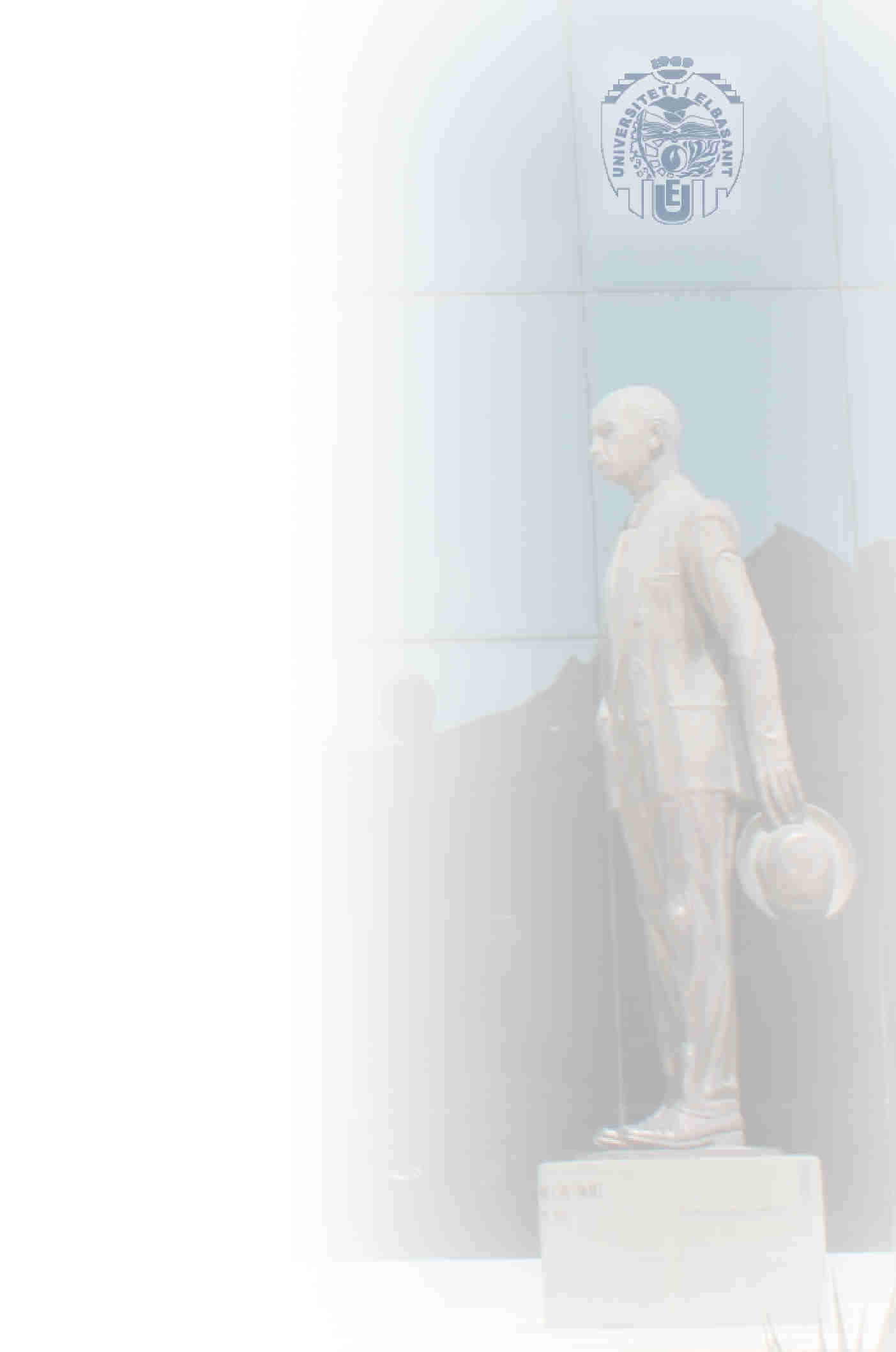 Divieto di controlli nelle frontiere interne II
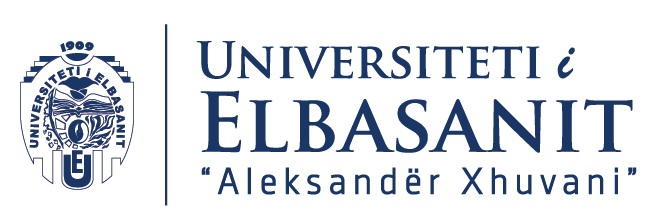 Codice frontiere Schengen
Possibilita di ripristino dei controlli di frontiera interna solo come misura estrema e non oltre il strettamente necessario (articolo 25)
Procedure in caso di minaccia grave all ordine pubblico o alla sicurezza interna di un Stato membro attivabile direttamente dallo Stato membro dopo una approvazione degli altri Stati e della Commissione (art. 27)
Procedure in casi che chiedono un’azione immediate possono essere disposte direttamente dallo Stato membro e devono informare poi gli altri Stati e la Commissione  (art. 28)
Caso dei flussi migratori nel 2012015
Caso  Covid-19 
Procedure in caso di minaccia grave all ordine pubblico o alla sicurezza interna di un Stato membro imputabile a  carenze gravi e persistenti nel controllo di frontiera alle frontiere esterne da parte di un Stato membro (art. 29)
Procedura attivabile dalla Commissione con raccomandazione del Consiglio (6 mesi fino a 2 anni)
8
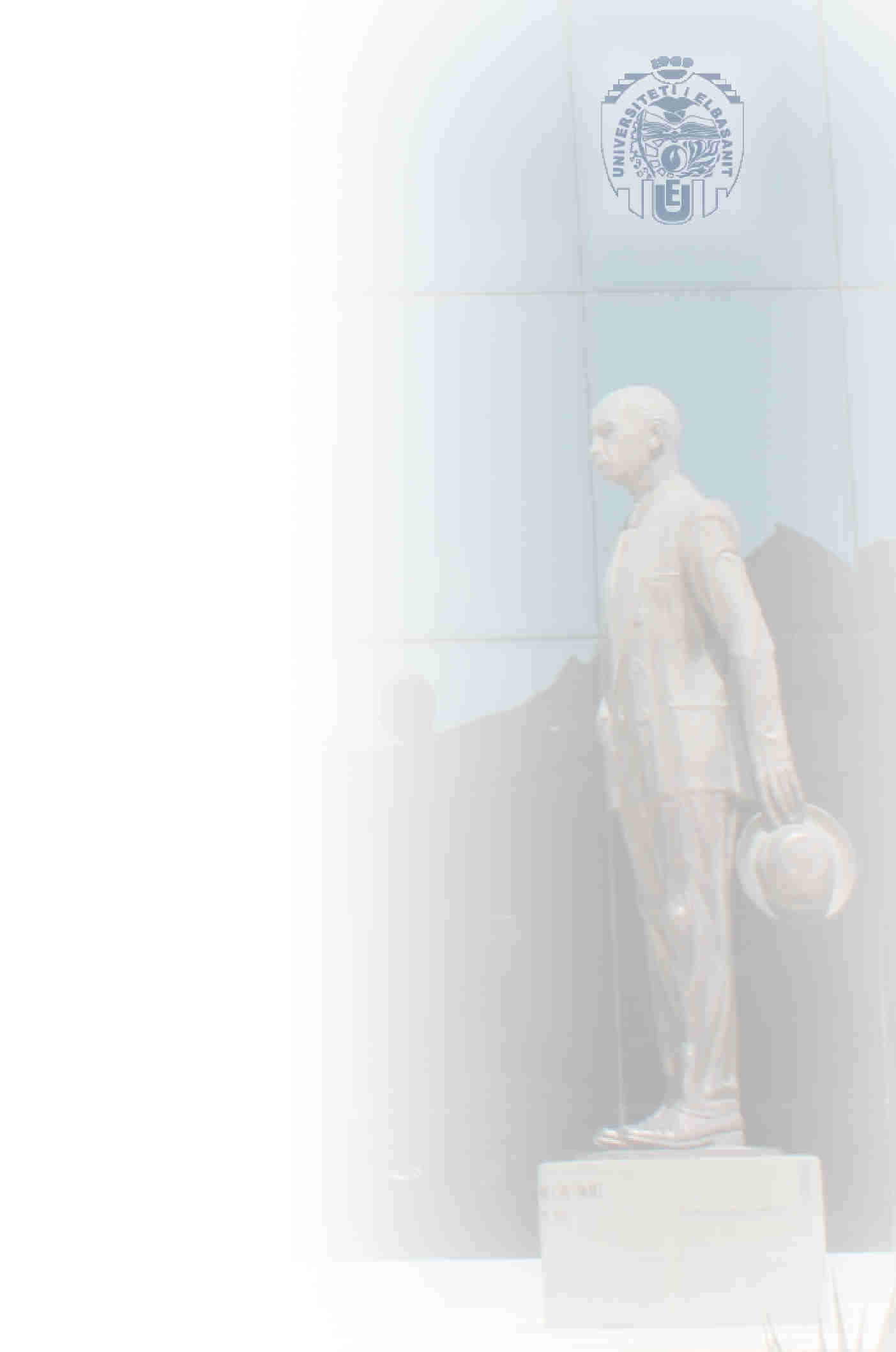 La protezione dei cittadini di Stati Terzi
Protezione internazionale I
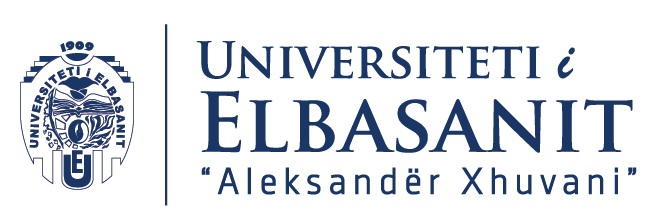 Articolo 67.2 e art. 78.3 TFUE  
Sistema commune di protezione a favore dei rifugiati a livello UE
La protezione, secondo la Convenzione di Ginevra 1951 e relativo protocollo, a un livello adeguato
Le procedure per le domande di asilo esaminate secondo una procedura unificata UE
Common European Asylum System (CEAS)
Dir. 2011/95/UE (direttiva qualifiche)
Dir. 2013/32/UE (procedure)
Dir. 2013/33/UE (accoglienza)
Dir. 2001/55/BE (sfollati)
Rreg. BE 604/2013 (Dublin III) 
Rreg. BE 603/2013 (Eurodac per il confronto delle impronte digitali)
COM (2020) final “Il nuovo patto sulla migrazione e asilo” – proposte di modifica 
Gli stranieri esposti nei loro paesi a rischio di minacce di violazioni dei diritti umani prendono lo status di (articolo 78.2 a, b, c): 
Rifugiato  
Protezione sussidiaria
Protezione temporanea
9
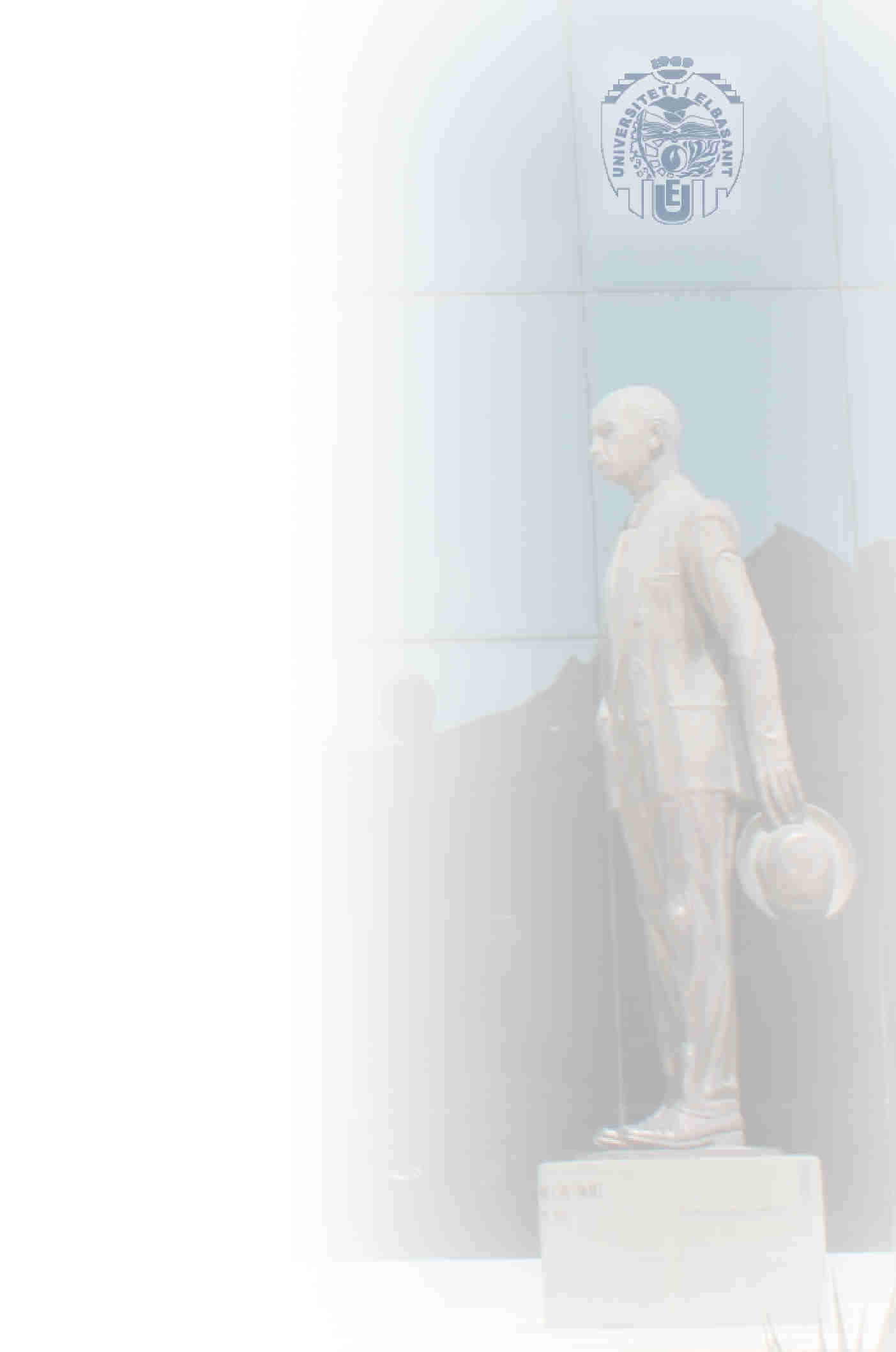 La protezione dei cittadini di Stati Terzi
Protezione internazionale II
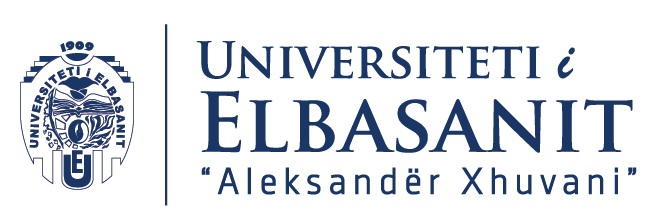 Status di rifugiato
Esiste il rischio di persecuzione nel loro paese
Dir. 2011/95/UE determina le condizioni per avere la qualifica e lo status di rifugiato (articoli 13, 18)
Il rischio fondato che possono esercitarsi atti di persecuzione nel suo paese (art 9 e 10)
Si devono accertare caso dopo caso le violazioni dei diritti fondamentali
L’Ordinamento giuridico del suo paese non e in grado di proteggerlo (art. 7 e 8)
Lo status e rilasciato se non ci sono cause di esclusione (indegnita internazionale) 
Crimini di Guerra 
Atti terroristici
In casi di pericolosita del richiedente per la sicurezza Stato membro o communita di accoglienza (art 14)
La giurisprudenza della CdG si fonda e basa su quella della CEDU
Status della Protezione sussidiaria (deriva dalla giurisprudenza CEDU)
Gli stranieri che non vengono perseguitati nel loro paese ma corrono il rischio di subire un grave danno (art. 15) : condanna o esecuzione della pena di morte; tortura o trattamento inumano; minaccia individuale alla vita da violenza indiscriminate in situazioni di conflitto armato
Status della Protezione temporanea – per i sfollati
10
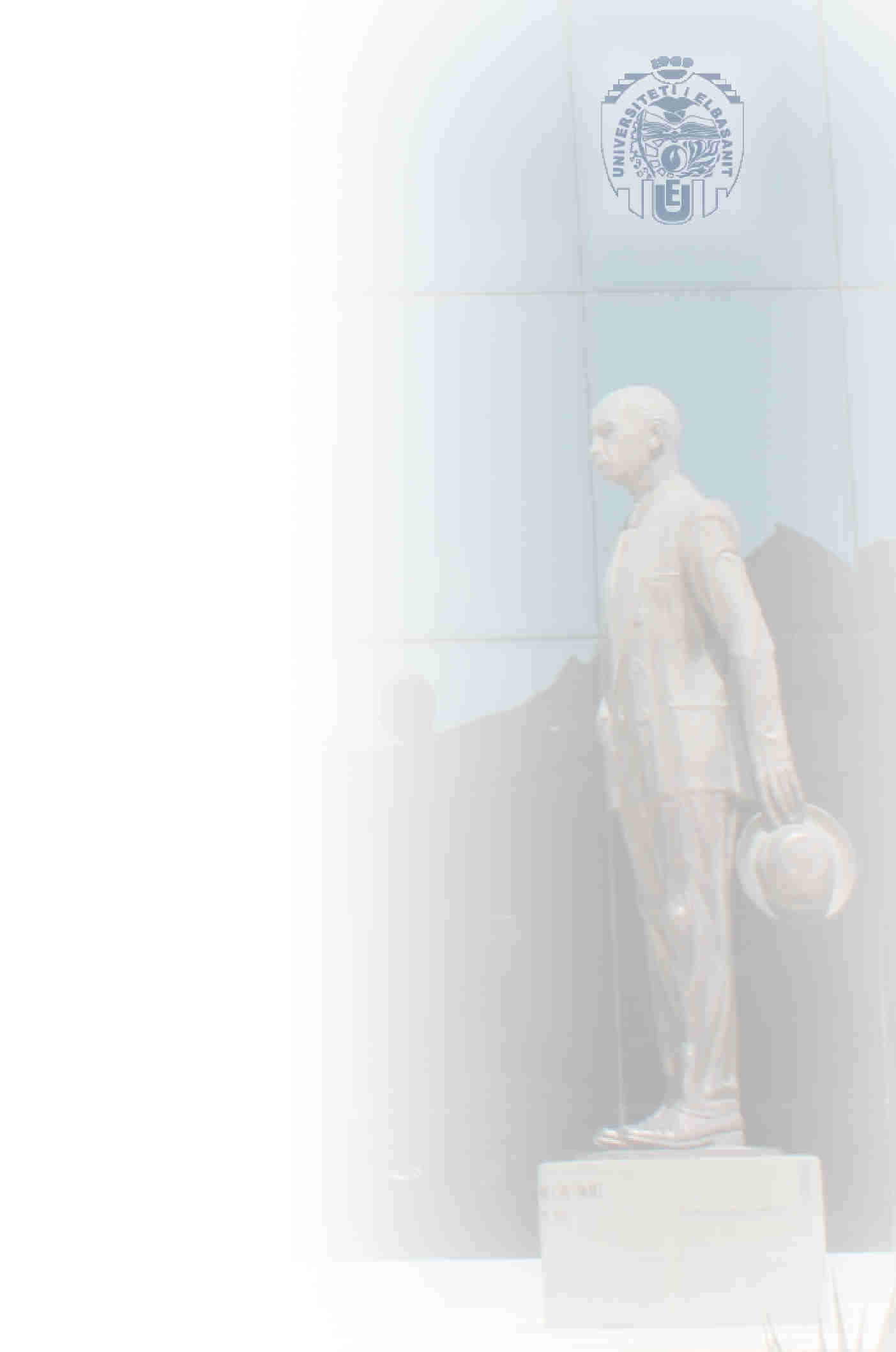 La protezione dei cittadini di Stati Terzi
La protezione internazionale dei richiedenti III
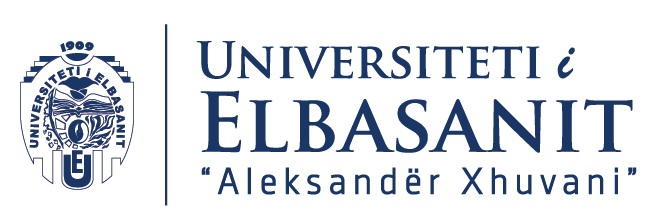 La protezione dei richiedenti asilo
Gli stranieri che hanno presentato una richiesta e in attesa di una decisione definitiva
 Estesa ai loro familiari
Dir. 2013/32/UE
Stranieri provenienti da Stati terzi sicuri (art. 35-39 dir.)
Si presume che non hanno bisono di una protezione internazionale
Presunzione relativa – lo straniero puo provare che quell terzo paese nun e sicuro nel suo caso di specie
CdG ha sancito che le condizioni per considerarsi paese sicuro sono cumulative, e la transposizione di esse nelle legislazioni nazionali devono essere complete per definire il paese sicuro
C-585/16 Alheto punti 120 e ss.
Protezione complementare dalla legislazione nazionale paese UE
Devono ricadere fuori dalla nozione dell’asilo o protezione di cui alla Direttiva (C-57/09 e C-101/09, B. e D., punto 115, 118-119) – interpretazione restrittiva della CdG
Devono essere compatibili con il diritto derivato della UE
11
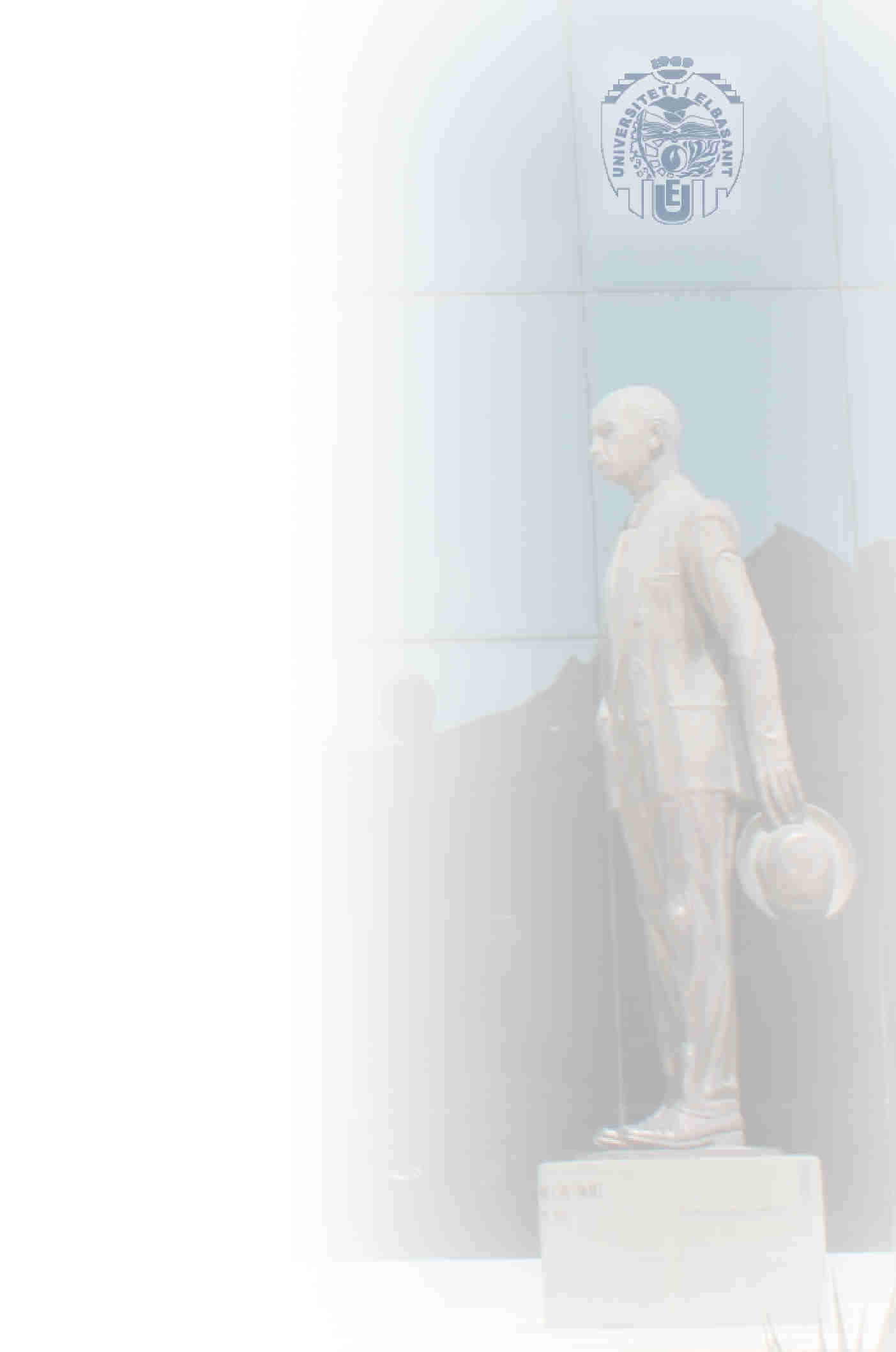 I diritti del richiedente dello status di rifugiato o protezione internazionale
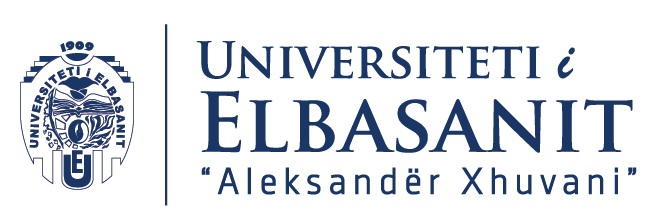 I diritti garantiti dalla Convenzione di Ginevra 1951
Diritto di non essere rimpatriato nello Stato a rischio (non refoulement)
Articolo 3 CEDU
Art. 19.2 Carta dei Diritti Fondamentali dell’UE
Il diritto al rilascio di un titolo di soggiorno (permeso di soggiorno)
Dir. 2011/95/UE
Eccezioni ai godimenti di tali diritti
Puo essere respinto o revocato quanto e un pericolo per la sicurezza dello Stato ospite o per la communita (art. 21.2)
CdG – devono essere interpretate restrittivamente le eccezioni C-373/13 H. T. 
Allontanamento come extrema ratio 
Puo essere rifiutato il permesso di soggiorno per imperiosi motivi di sicurezza nazionale o di ordine pubblico (art. 24.1 e 2)
L’elenco dei diritti garantiti al rifugiato o ai beneficiari di protezione sussidiaria (art. 22-35)
Principio di trattameto nazionale
Trattamento parificato agli stranieri legalmente soggiornanti nel territorio nazionale
12
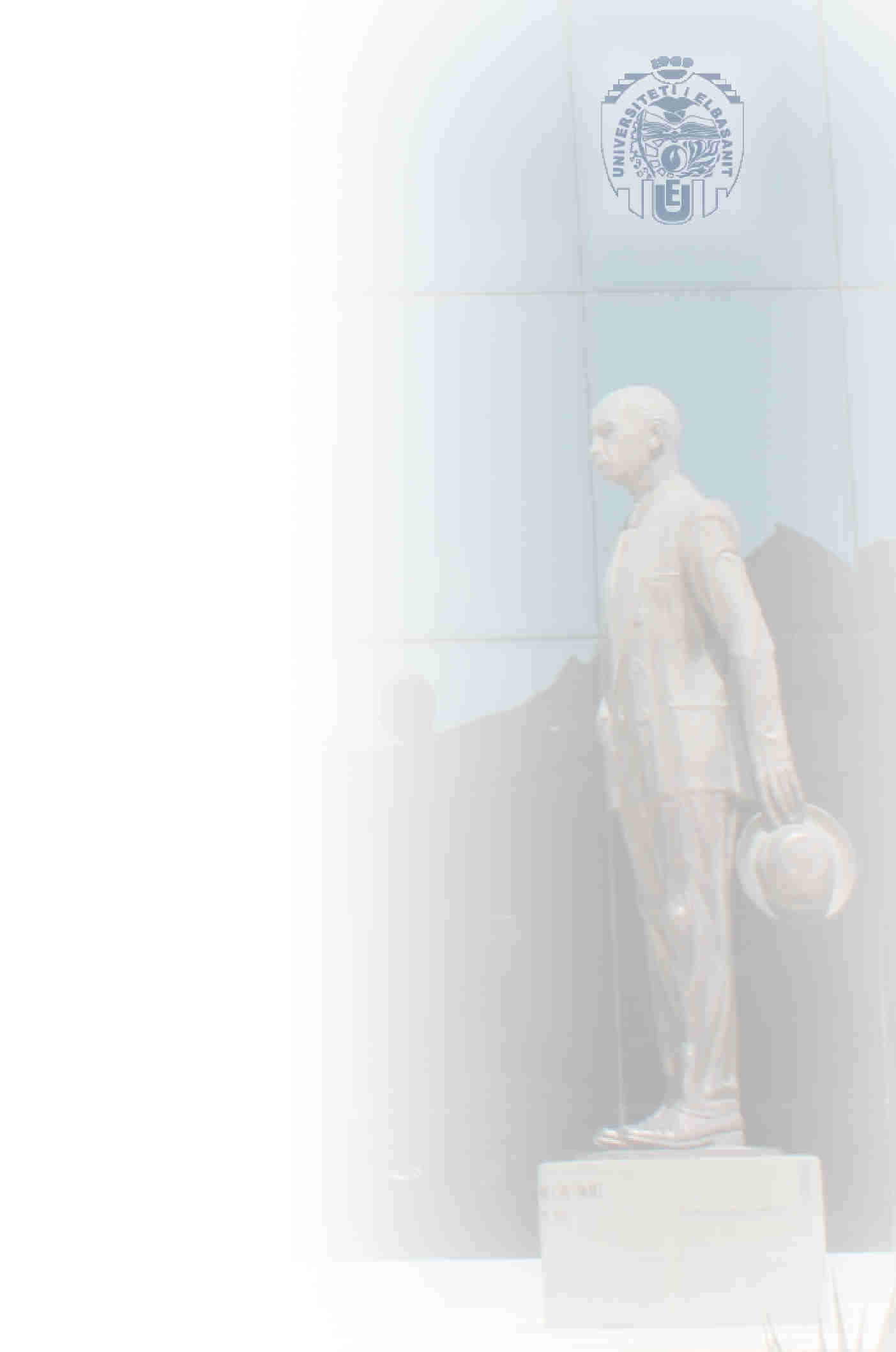 I diritti garantiti al rifugiato o ai beneficiari di protezione sussidiaria
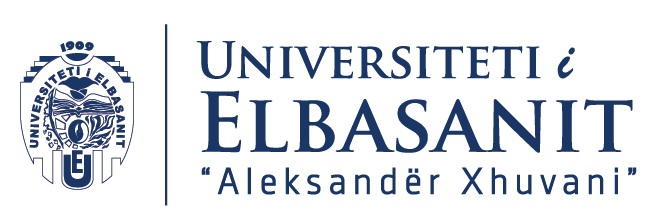 L’elenco dei diritti garantiti al rifugiato o ai beneficiary di protezione sussidiaria (art. 22-35)
Principio di trattamento nazionale 
Trattamento parificato agli stranieri legalmente soggiornanti nel territorio nazionale 
Il diritto di libera circolazione negli altri Stati membri dell’Unione
Il diritto al ricongiungimento familiare 
Il diritto di rimanere nello Stato membro durante l’esame della domanda e presa di decisione
Diritti di accoglienza (per un soggiorno dignitoso e con mezzi di sussistenza sufficienti)
Dir. 2013/33/UE
C-233/18 Haqbin punto 46
Divieti dei Stati membri di ricorre a misure di trattenimento o privazione di liberta del richiedente
Considerata dalla CdG come privazione della liberta di circolazione C-924/19 e C-925/19 punti 221, 223,226-227
Direttiva 2013/33/UE  (articoli 8-11)
Presupposti giuridici del trattenimento del richiedente 
Garanzie procedurali e processuali a favore dei richiedenti
Condizioni del trattenimento
I mezzi nazionali che traspongono la direttiva devono essere visti alla luce del principio di proporzionalita
13
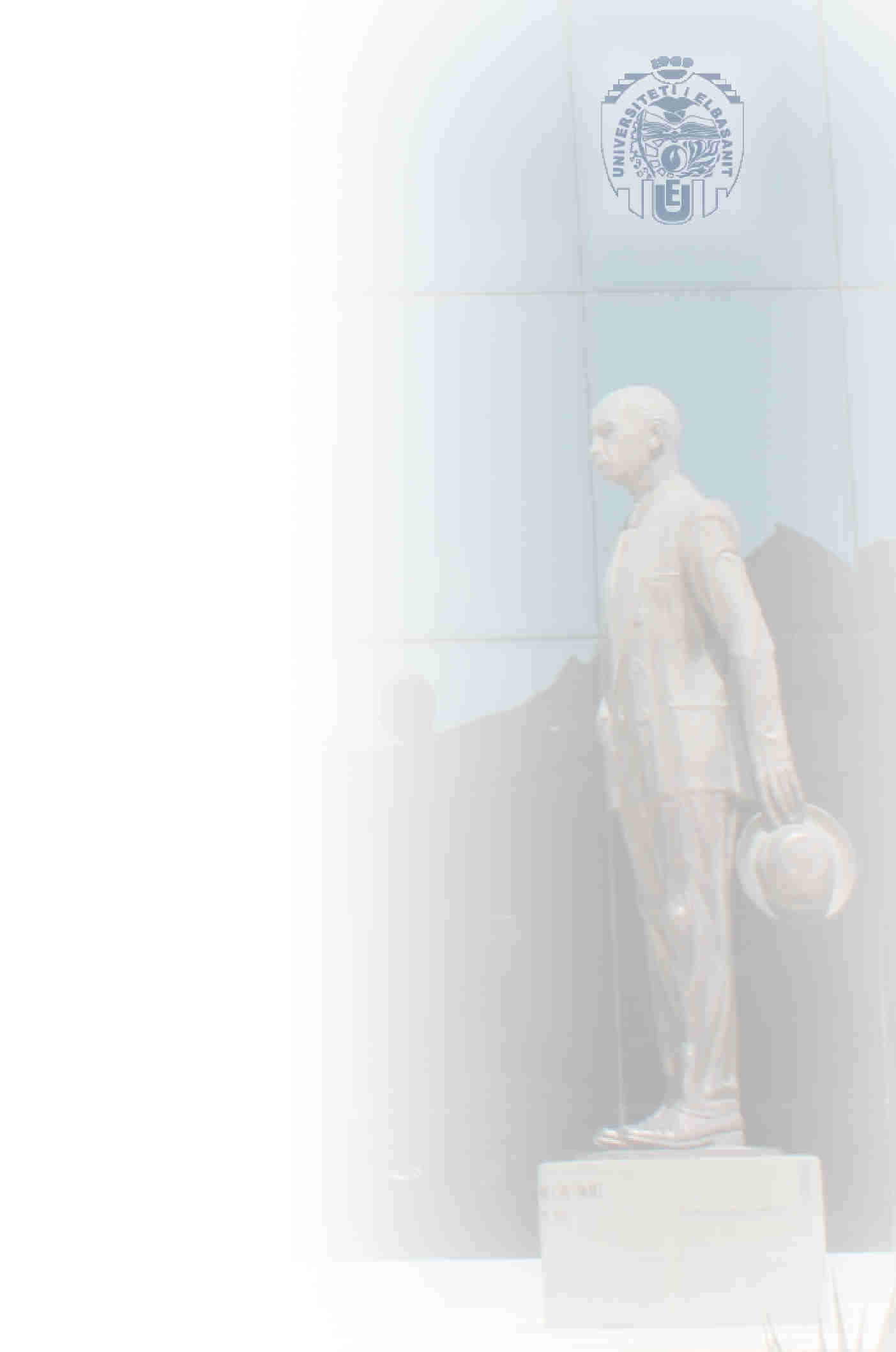 Lo Stato responsabile per la domanda di protezione I
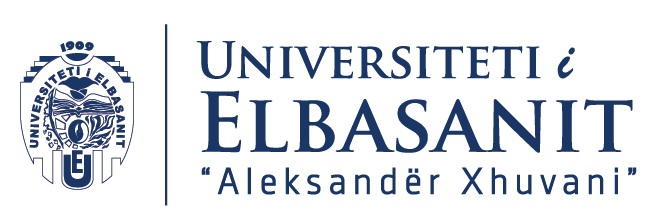 La competenza di uno Stato membro per trattare una richiesta di asilo
Regolato dalla Convenzioni di Dublino del 15 Giugno 1990
Lo scopo era di evitare il “Asylum shopping”
Evitare le richieste contestuali e multiple o negazione di competenza da parte di uno Stato
Regolamento CE 343/2003
Attualmente regolata dal Reg. UE 604/2013 (Dublino III)
L’articolo  3.1 stabilisce che solo uno Stato membro e individuate come competente secondo  criteri di cui al III capo
I criteri per la determinazione dello Stato membro competente (art. 3.2 e 7-17) da tenere presenti dallo Stato membro dove la richiesta e stata presentata per la prima volta
I criteri generali per determinare lo Stato competente per esaminarela domanda
Lo Stato membro nel territorio del quale risiede legalmente un familiar del richiedente
Lo Stato membro che ha rilasciato al richiedente un visto d’ingresso o un permeso di soggiorno
Lo Stato membro la cui frontiera il richiedente ha varcato illegalmente  
Problemi in prattica con i flussi migratori che hanno sovrafollato i centri di prima accoglienza in Italia e Grecia
Il rischio di negare dei diritti fondamentali del richiedente asilo
Criteri speciali che possono escludere i criteri di cui sopra 
Casi di dipendenza e relativita di familiari con il richiedente e viceversa 
Clausole di sovranita di uno Stato – Un Stato membro puo esaminare una richiesta anche se non Stato competente secondo il Regolamento UE
C – 528/11 Halaf punto 37-38 – la facolta di scegliere dello Stato membro dove si e presentata la richiesta
Casi per esigenze umanitarie – previo consenso del richiedente e per ragioni di parentela o culturali
Criterio residuale (art. 3.2)
Qunado secondo i criteri generali non si puo identificare un stato competente la competenza ricade nello Stato membro dove la richiesta e stata presentata
Qunado il richiedente non puo traferirsi verso un Stato membro designato come competente poiche esiste il rischio fondato che in quello Stato ci sono carenze sistemiche nelle procedure di asilo e condizioni di accoglienza che porterebbe a un trattamento inumano o degradante secondo l’articolo 4 della Carta (Articolo 3 CEDU)
Si cerca un altro Stato secondo i criteri generali e se esito negative lo prende in esame lo Stato membro dove per prima si e presentata richiesta o la procedura di trasferimento e iniziata
C-411/10  e C-493/10 N.S.
Rimane importante il Sistema del trasferimento verso lo Stato competente
Oggetto di critiche da parte della giurisprudenza della CdG e della CEDU – Fondamentale per il blocco dei trasferimenti le cause C-411/10  e C-493/10 N.S.  e C-163/17 Jawo punto 87 e punto 90-93
14
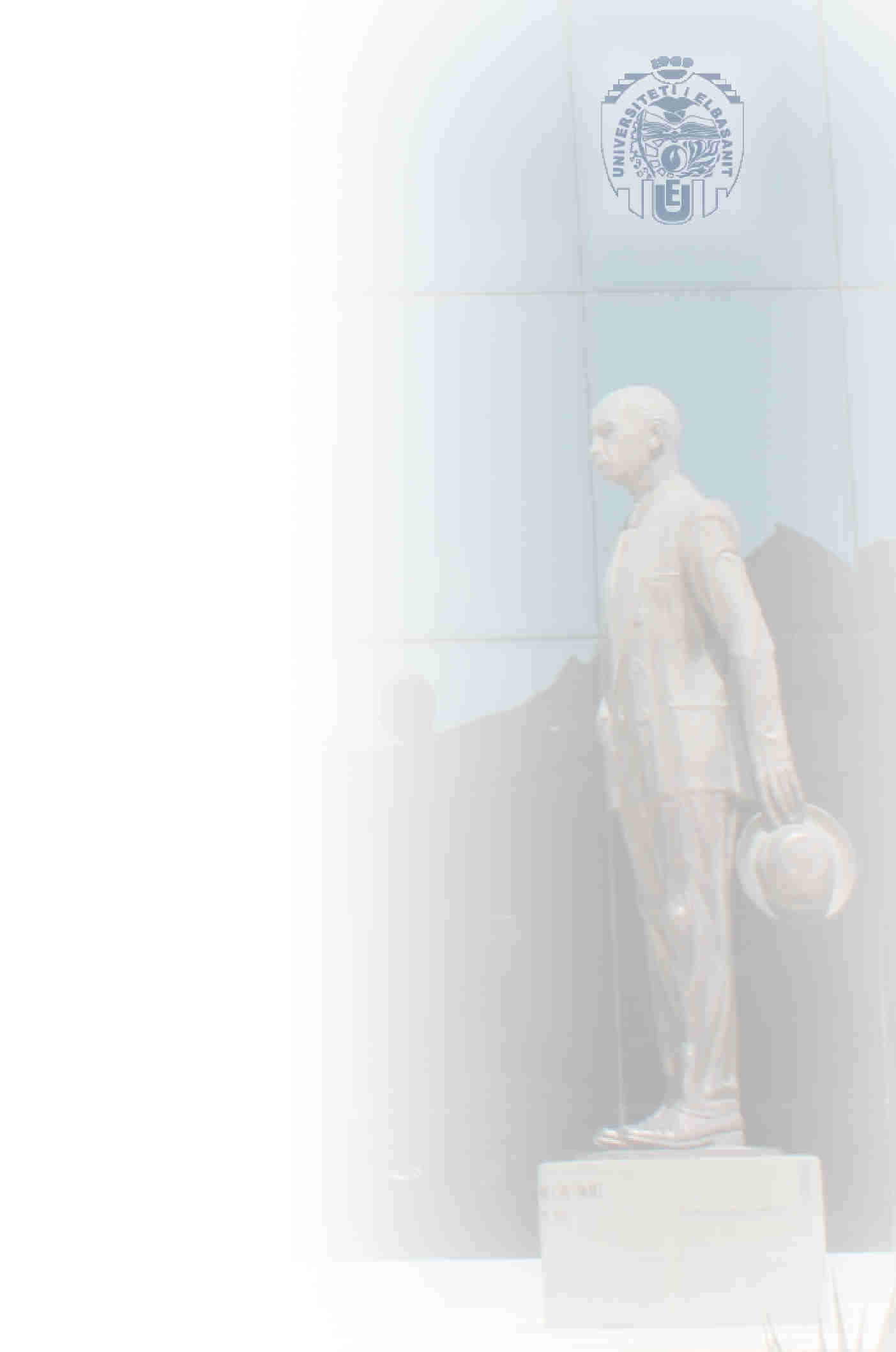 Lo Stato responsabile per la domanda di protezione II
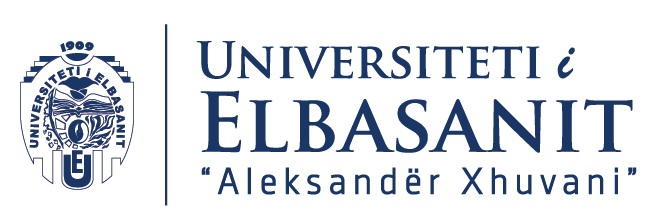 Esercizio delle competenze dallo Stato membro
La procedura di presa in carico del richiedente  (art. 20-25)
O del suo trasferimento nello Stato competente 
Le garanzie legali durante la procedura secondo il regolamento
Procedurali  (informare, notifica della decisione presa, il diritto di ricorso)
Limitare i casi di trattenimento – Solo nei casi ove esista il pericolo di fuga 
I problemi dei Stati membri nelle frontiere esterne della UE e la risposta dell-Unione 
Saturazione del Sistema di accoglimento dei richiedenti asilo in un Stato membro
Meccanismo di allerta rapida, preparazione e gestione della crisi secondo art. 80 TFUE (art. 33)
Attivato dalla Commissione, EASO e dallo Stato membro
Meccanismo di ricollocazione in casi eccezionali di migrazione
Dec. (UE) 2015/1523 del Consiglio 
Dec. (UE) 2015/1601 del Consiglio 
In base all’art. 78.3 e 80 TFUE
Avallato dalla CdG nella causa C-643/15 e C-647/15 Slovacchia e Ungheria c. Consiglio
15
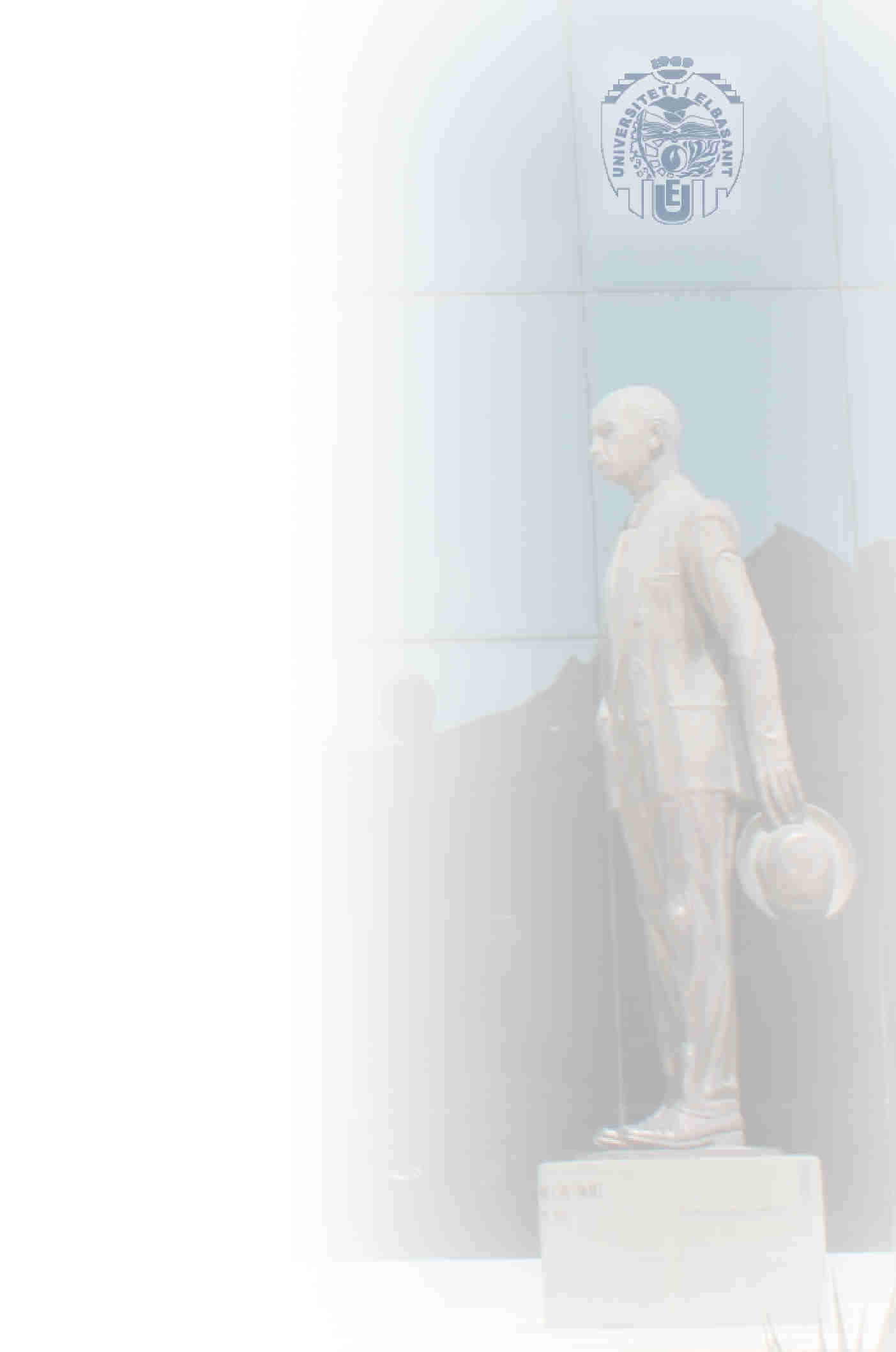 Gli stranieri regolarmente soggiornanti
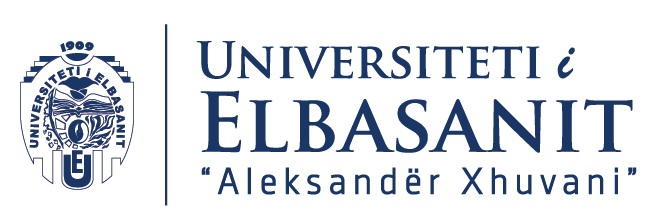 Articolo 77.2 TFUE riconosce la competenza all’Unione di regolare l’entrata e il soggiorno legale degli stranieri per brevi o lunghi periodi
Procedura legislative ordinaria 
Articolo 79.2 TFUE riconosce la competenza UE per regolare le condizioni di ingress, i visti e i titoli di soggiorno
Procedura legislative ordinaria 
Manca una regolazione complessiva e esaustiva della migrazione regolare in UE per periodi di lunga durata 
I flussi e le quote di ingresso determinate dallo Stato membro (79.5 TFUE)
I criteri per l’acquisto della cittadinanza secondo le legislazioni degli Stati
Il diritto degli stranieri con regolare soggiorno di votare e di essere eletti nelle elezioni per il Parlamento Europeo e determinate dalla legislazione nazionale
C-145/04 Spagna c. Regno Unito 

Il soggiorno di breve durata
Non piu di 90 gg su 180 gg 
Codice di frontiere Schengen
16
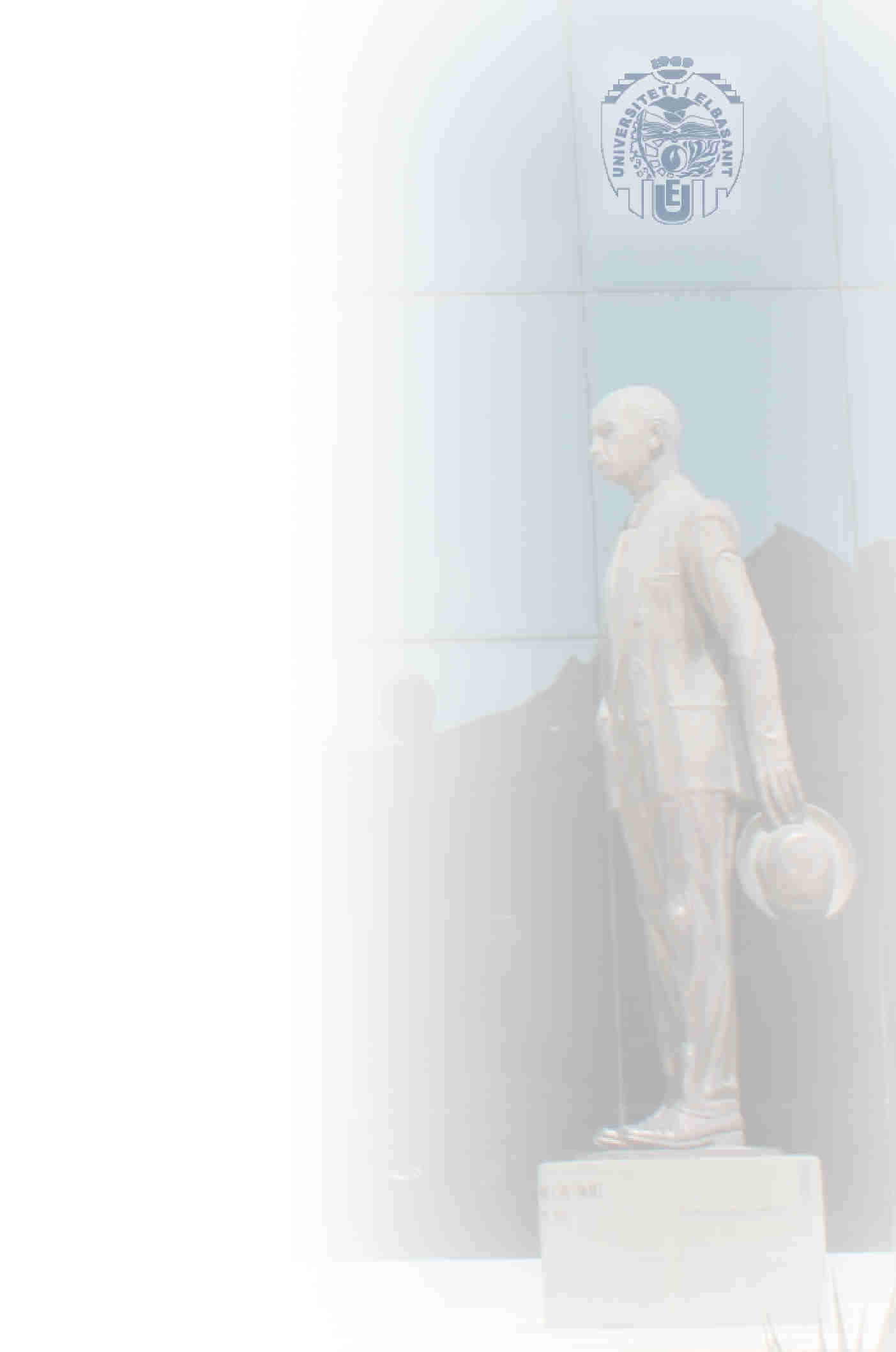 Gli stranieri regolarmente soggiornanti II
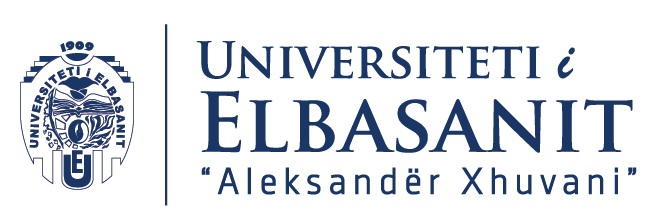 Il soggiorno di durata superiore ai 90 gg
Direttiva 2011/98/UE
 Permesso di soggiorno unico in UE
Unico ducumento semplicifato per permesso di soggiorno e di lavoro negli Stati Membri (art. 4 e 6)
Principio della parita di trattamento con gli cittadini dello Stato membro di soggiorno (Non discriminazione)
Condizioni di lavoro
Riunione, adesione e organizzazione sindacale
Istruzione e formazione
Riconoscimento di diploma, certificate e qualifiche professionali
Agevolazioni fiscali
Sicurezza sociale
Accesso ai servizi pubblici
Servizio di consulenza nei centri lavoro
  C-302/19 Instituto Nazionale Previdenza Sociale – le deroghe previste dalla direttiva vano interprettate restrittivamente
Altre Direttive settoriali
Lavori altamente qualificati 
Lavoro stagionale
I tranferimenti intrasocietari 
Motivi di ricerca, studio, volontariato, stage, programmi di scambio alunni
Ricerca scientifica
Il soggiorno di lunga durata (Direttiva 2003/109/UE)
Un soggiorno regolare e continuativo per almeno 5 anni (titolo di soggiorno per 5 anni rinnovabile automaticamente)
Deve disporre di risorse stabili, regolari e sufficienti e una assicurazione malattia
Posono essere richiesti anche delle condizioni di integrazione come lingua o cultura  o condizioni di alloggio sufficiente
Lo status puo essere negate per ragioni di ordine pubblico o di pubblica sicurezza
Il ritiro del titolo di soggirno di lunga durata solo quando essa e stata ottenuta in modo fraudolento o per lunga assenza fuori Unione
Puo liberamente circolare in altri Stati dell’Unione e puo stabilirsi a determinate condizioni
17
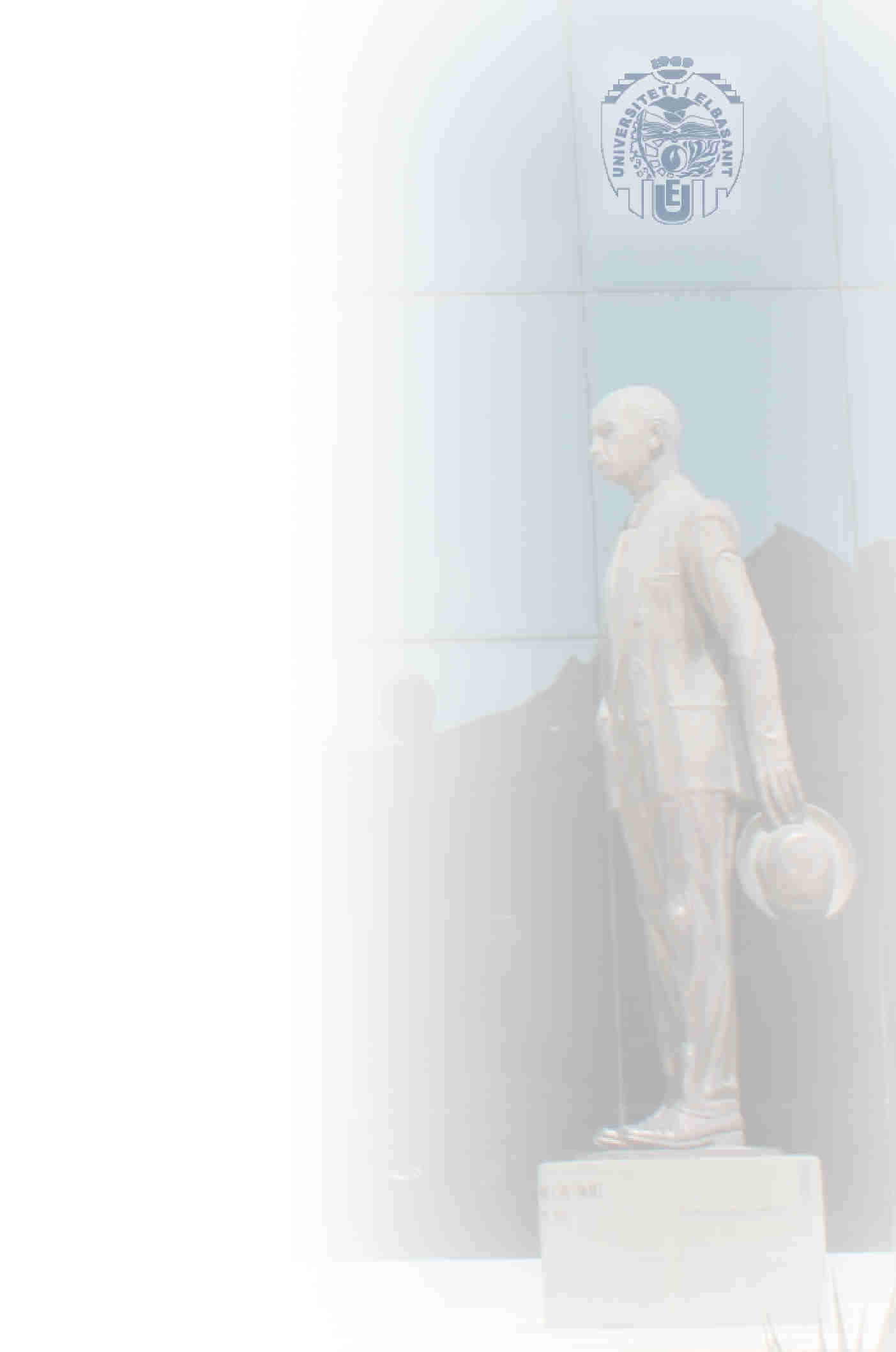 Gli stranieri regolarmente soggiornanti III
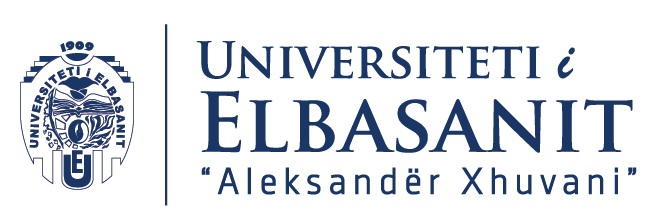 Il soggiorno di lunga durata (Direttiva 2003/109/UE)
Il diritto al ricongiungimento familiare (secondo le disposizioni della Dir. 2003/86/UE)
 Lo Stato membro puo applicare condizioni aggiuntive
Allogio in condizioni normali per la famiglia
Assicurazione malattie
Mezzi finanziari e risorse stabili e sufficienti per il mantenimente
Misure per l’integrazione linguistica e culturale 
Due gruppi di familiari
Coniuge e figli minori deil soggiornante o del coniuge
Un diritto soggettivo al ricongiungimento 
Ascendenti diretti di primo grado, a carico e che non dispongono di adeguato sostegno economico nello Stato d’origine, figli adulti non coniugati, convivente stabile
Lo Stato ha la facolta di autorizzare il ricongiungimento
Liberta di circolazione nell’Unione e il soggiorno in un altro Stato membro
Non e direttamente riconosciuta nei Trattati ma solo la base giuridica degli articoli 77.2 lett. C) e 79.2 lett. b) TFUE
Dir. 2003/109/Ueparticolare regime per le persone soggirnanti per lungo periodo (articolo 14) ma rimane nella facolta degli stati membri di fissure quote, priorita di accesso al mercato di lavoro in favore ai propri soggiornanti di lunga durata o cittadini UE
Il soggiorno di lunga durata non e equiparabile con la cittadinanza UE
18
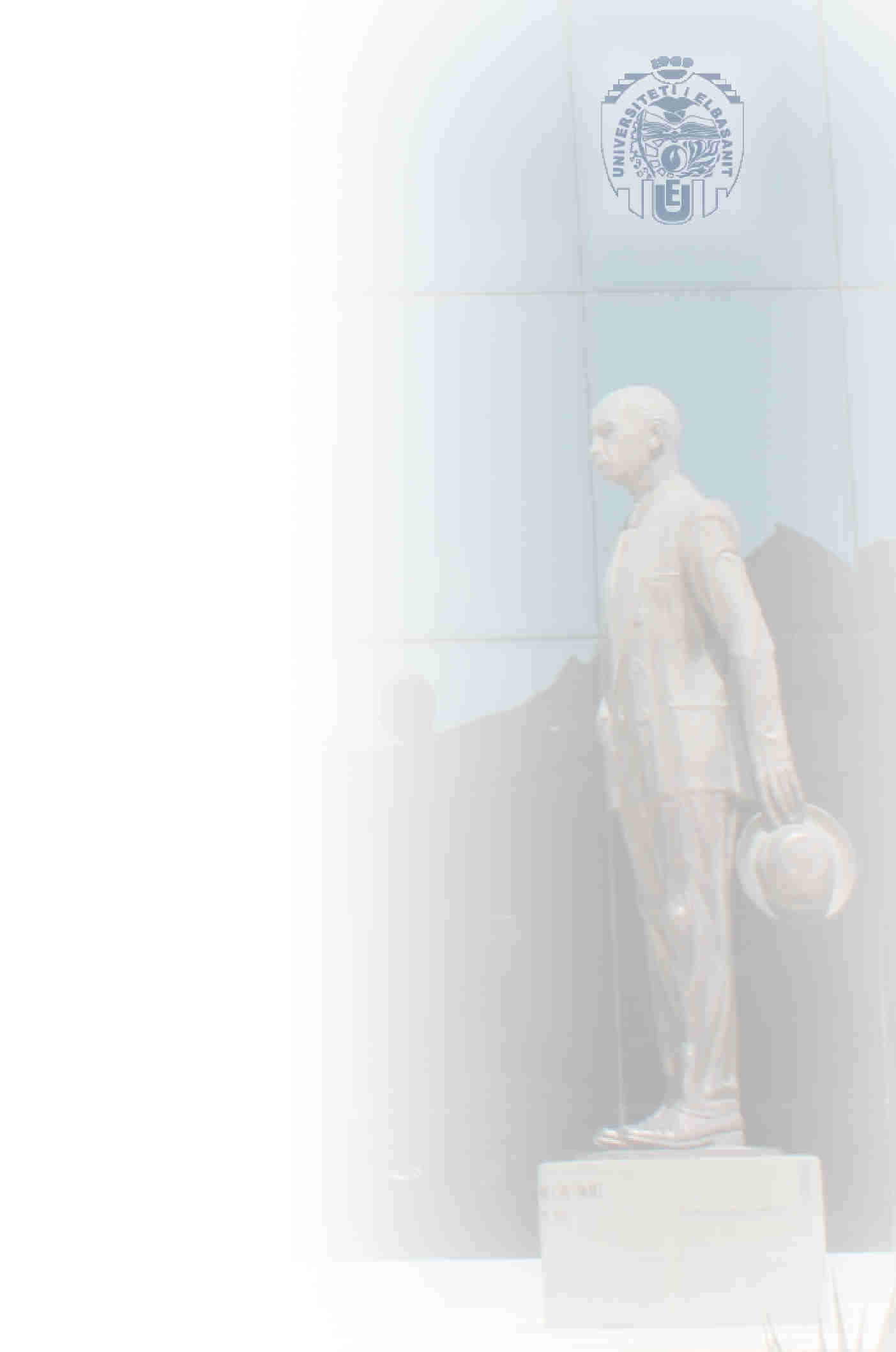 Gli stranieri con soggiorno irregolare
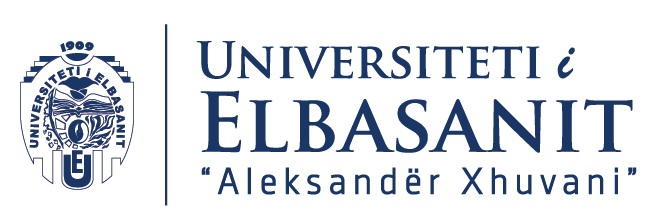 Articolo 79.2 lett. c TFUE 
“Ai fini del paragrafo 1, il Parlamento europeo e il Consiglio, deliberando secondo la procedura legislativa ordinaria, adottano le misure nei seguenti settori: 
	C) immigrazione clandestina e soggiorno irregolare, compresi l'allontanamento e il rimpatrio delle persone in soggiorno irregolare”
Direttiva 2008/115/UE 
Armonizzazione minima delle legislazioni nazionali
Margine di discrezionalita degli Stati ma sempre nel rispetto dei diritti fondamentali (specialemente il diritto di non refoulement)
C-146/14 Mahdi punto 39
C-562/13 Abdida punto 48-50
Si deve tenere conto dei diritti a una vita familiare, condizioni di salute e l’interesse piu alto dei minori coinvolti nel procedimento di espulsione. (art. 5)
Determina le procedure di espulsione e di rimpatrio
Si applica ai cittadini di paesi terzi soggiornanti irregolarmente
Articolo 3 par. 2 della Dir. 
C/47/15 Affum punto 48
Si escludono dal campo di apllicazione i richiedenti protezione internazionale regolati dalla CEAS
CdG sancisce che si escludono fino al momento in quale si prende una decisione negative dallo Stato memebro e la procedura di rimpatrio viene sospesa durante la presentazione del ricorso giudiziale
C-181/16 Gnandi  punti 44 e 61
Si escludono i stranieri familiari di cittadini dell’Unione o di Stati terzi che appartengono all area Schengen 
Procedura di rimpatrio
Procedura graduale
19
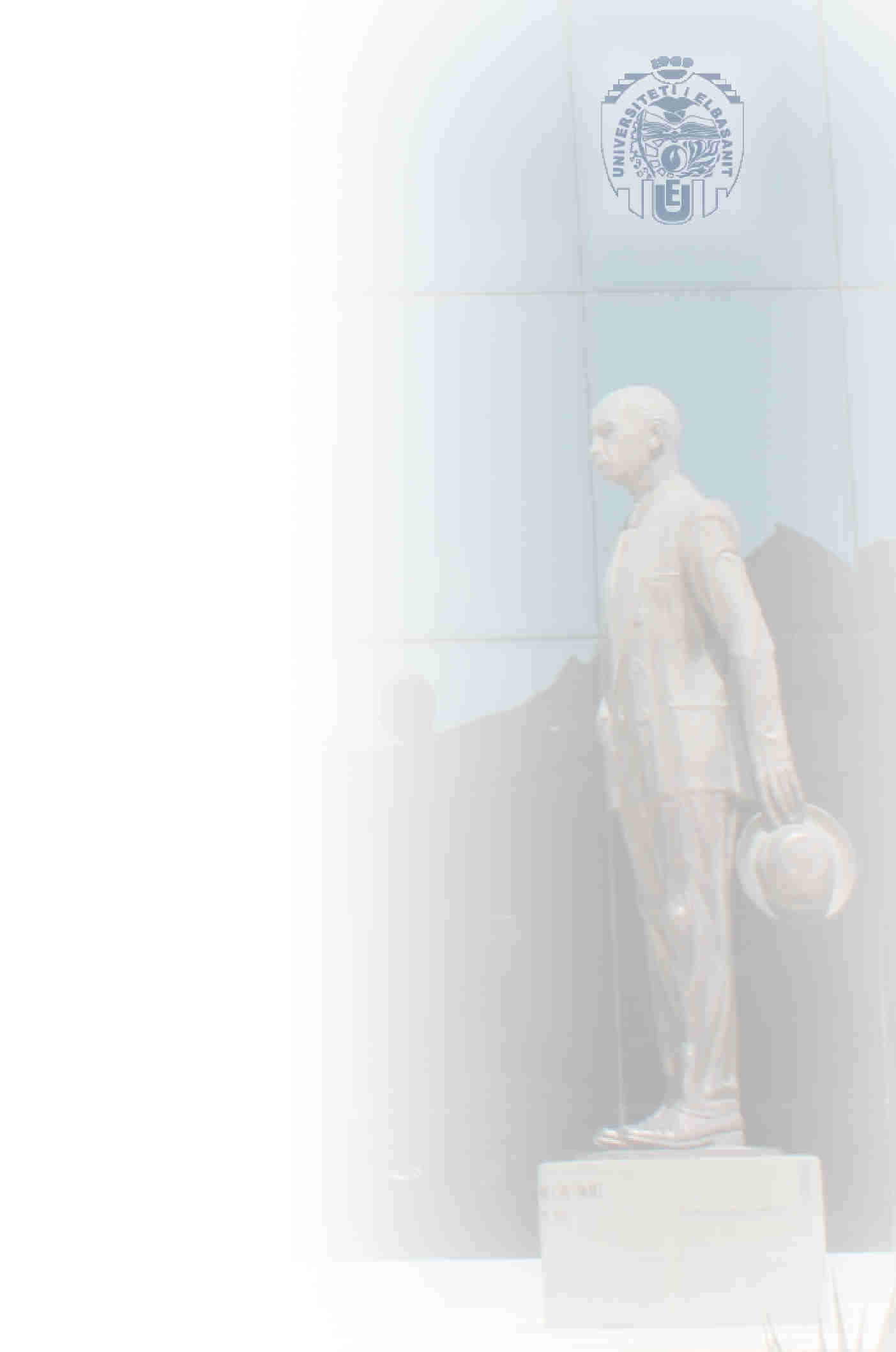 Gli stranieri con soggiorno irregolare II
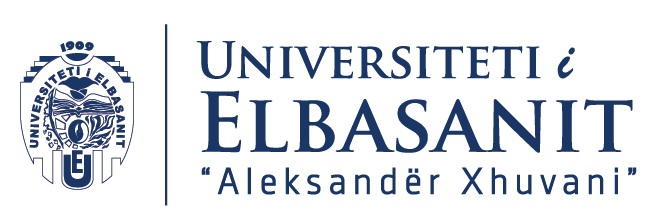 Procedura di espulsione e rimpatrio
Accertamento dell’ingresso o del soggiorno irregolare
Obbligo dello Stato membro di adotare una decisione di rimpatrio (art. 6)
Procedura amministrativa o giudiziale
Il diritto di essere ascoltato
L’interessato ha l’obbligo di leale cooperazione con le autorita nazionali durante la procedura
La decisione deve ofrire un termine congruo allo straniero per il rimpatrio volontario
Possono essere prese misure dallo Stato membro per evitare il rischio di fuga durante il termine per il rimpatrio volontario o in casi di rischio per l’ordine publicco o la pubblica sicurezza
Il divieto di ingresso in UE (articolo 11) accompagna la decisione di rimpatrio
Quando non si obbedisce al rimpatrio volontario
Termine massimo di 5 anni
C-806/18 JZ punto 32
Il rimpatrio con misure coercitive dalla Stato membro
Aiuto anche da parte della FRONTEX 
Possono essere misure di trattenimento o che privano la liberta personale
Con una durata piu breve possibile
Trattenimento in centri di permanenza temporanea
In caso di impossibilita anche trattenimento negli istituti penitenziari maseparati dai altri detenuti
C-474/13 Pham punto 19 e 22
A disposizione mezzi di ricorso effettivi verso la decisione del rimpatrio (art. 13)
Organo giurisdizionale indipendente  – non impone comunque un doppio grado di giudizio
Organo amministrativo ma con garanzie di indipendenza e la possibilita di ricorso giudiziale alla fine (vedi C-925/19 e C-925/19 punto 124 e ss. )
20
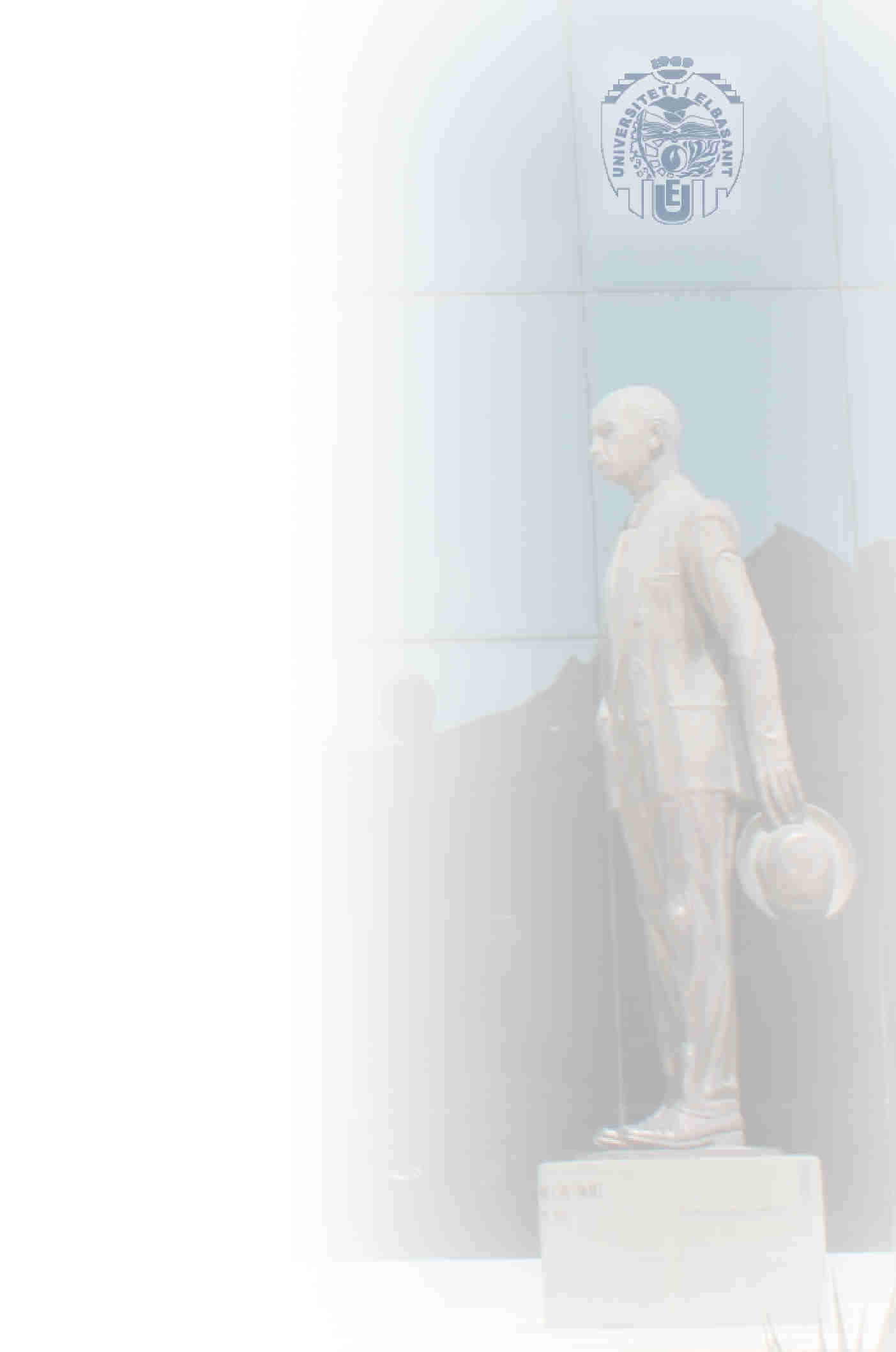 Politica dell’Unione con i paesi terzi riguardo migrazione e asilo
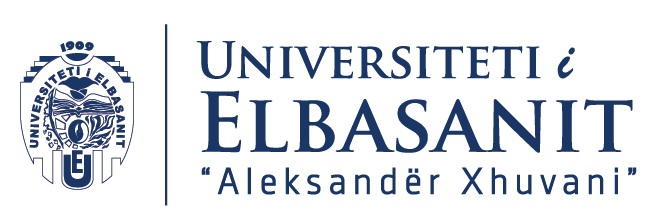 Le relazioni internazionali con i paesi terzi e organizzazioni internazionali
Accordi di riammissione 
 Accordi internazionali
Base giuridica articolo 79.3 TFUE
Quando esiste alla base una decisione di rimpatrio di uno Stato membro e in rispetto dei diritti fondamentali
Principio di non refoulement
Non ammesse le riammissioni colletive 
Possono essere anche singlole clausole di riammissione incluse in accordi internazionali di altro tipo
Es. Nei ASA 
Accordi sulla facilitazione delle procedure per rilascio visti
Accordi sullo status conclusi con paesi confinanti (art. 73 Reg. UE 2019/1896) 
Collaborazione con la FRONTEX per la gestione delle frontier nel territorio di questi paesi
Modello dell’Accordo in Communicazione del 22 novembre 2016 in allegato
Dichiarazione congiunta UE-Turchia del 18 marzo 2016 
Gestione dei flussi migratori e richieste di asilo dai profughi siriani
Vedi il caso T-192/16 NF c. Consiglio europeo
Le intese operative  degli organi comunitari
Accordi tra FRONTEX e organizzazioni internazionali
Programmi di sviluppo e protezione regionale 
Dialogo politico con i Stati terzi
Partnerships 
Dialogo regionale
Conferenze 
Agende comuni sulla migrazione e asilo
21
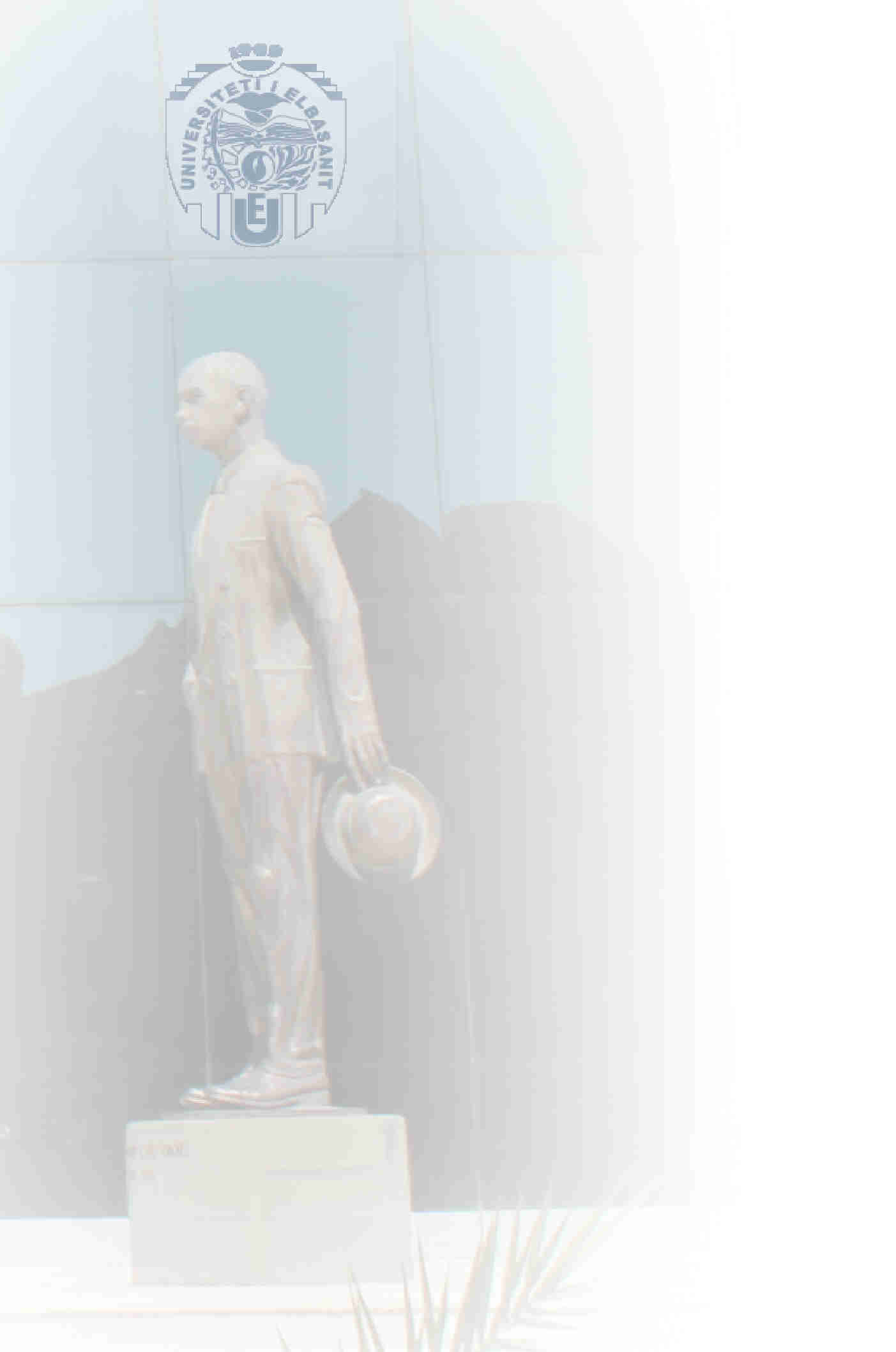 Contacts:
Thank you for your attention!
Any question ?

Assoc. Prof. Dr. Av. Arber Gjeta
Chair JM in EU Law 
Department of Law
Faculty of Economy
University of Elbasan
arber.gjeta@uniel.edu.al
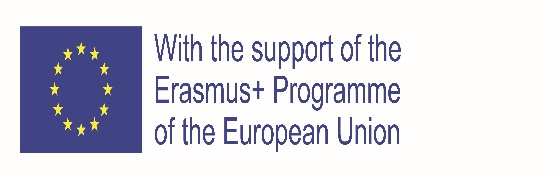 22